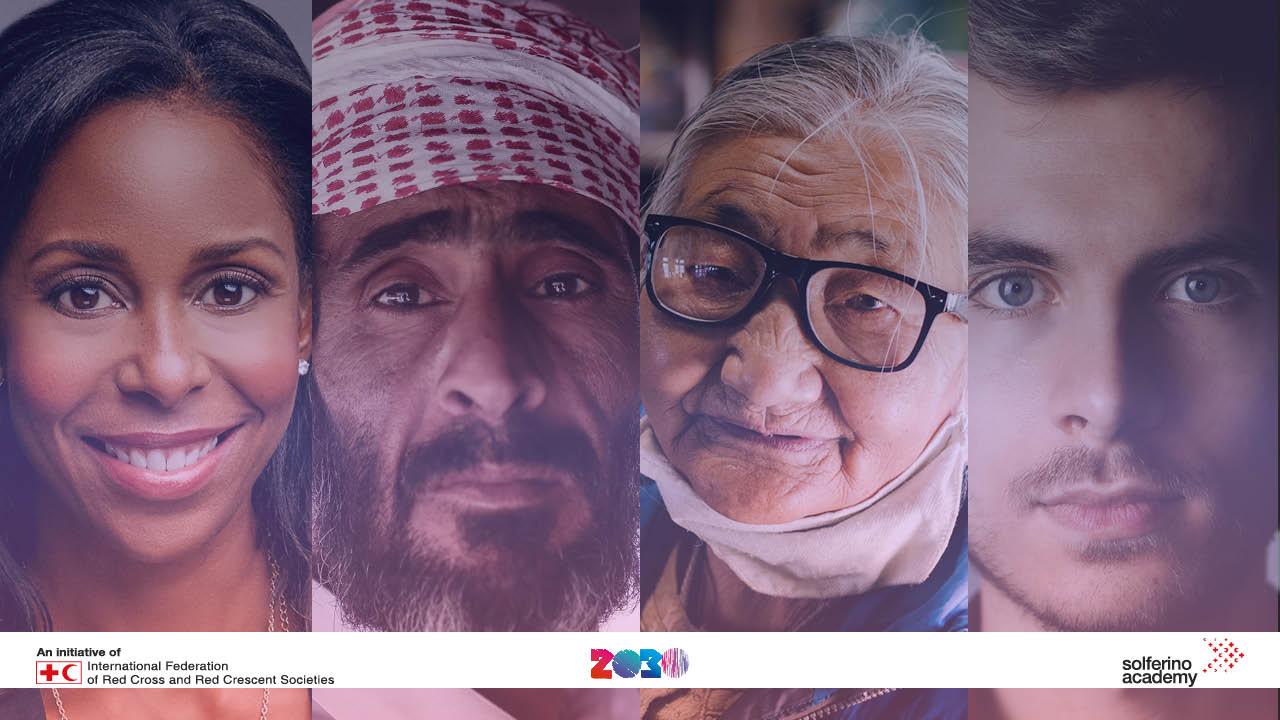 The Future Red Cross and Red Crescent
“Make the world we want”
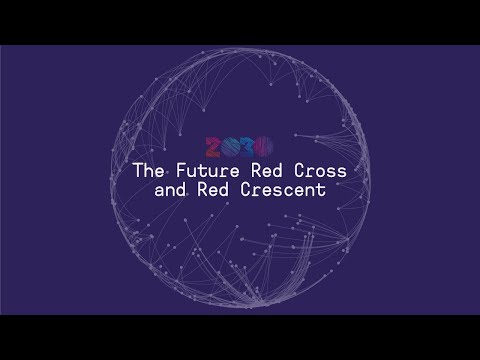 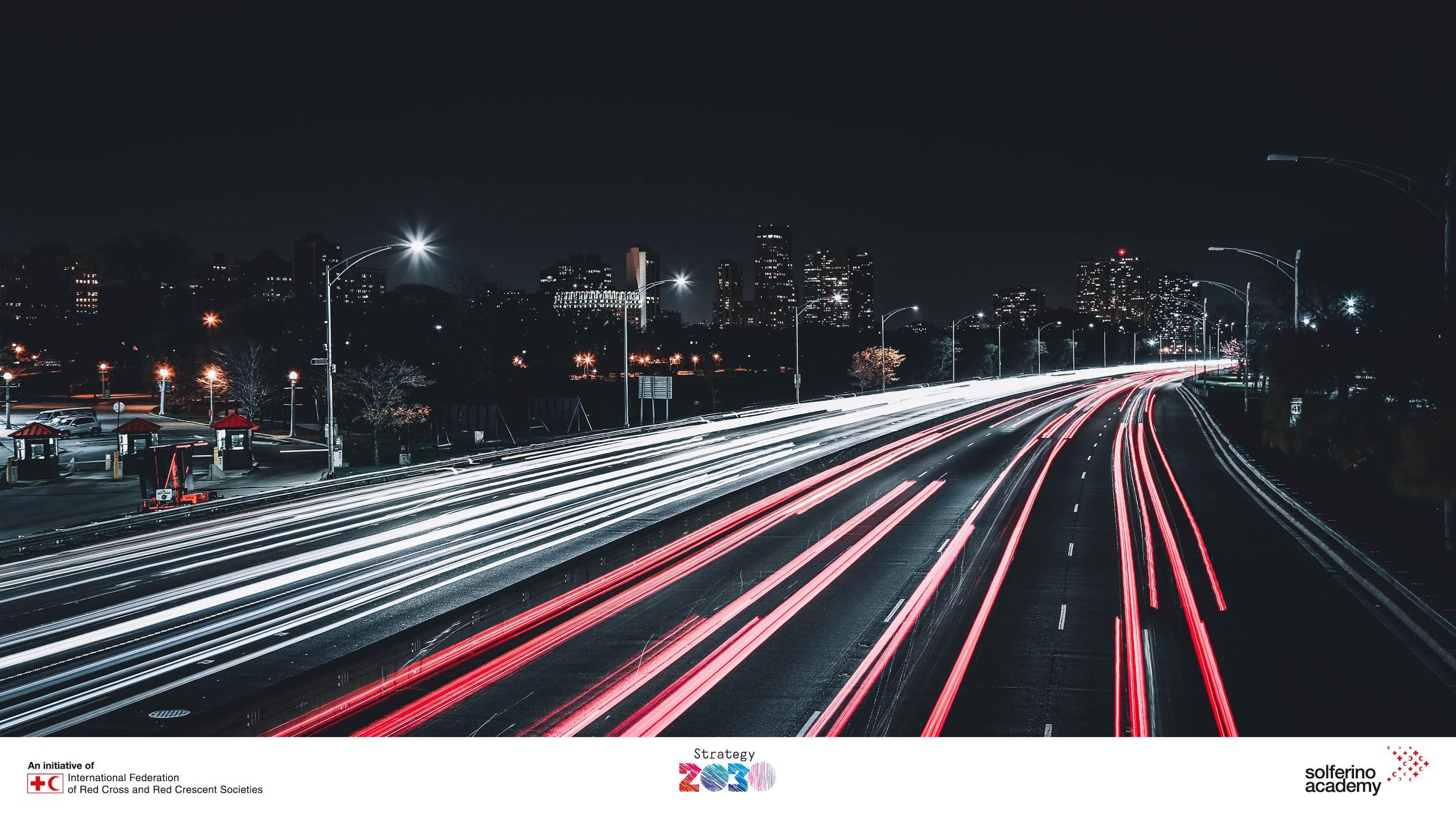 THE FUTURE MOVES FASTER THAN EXPECTED.
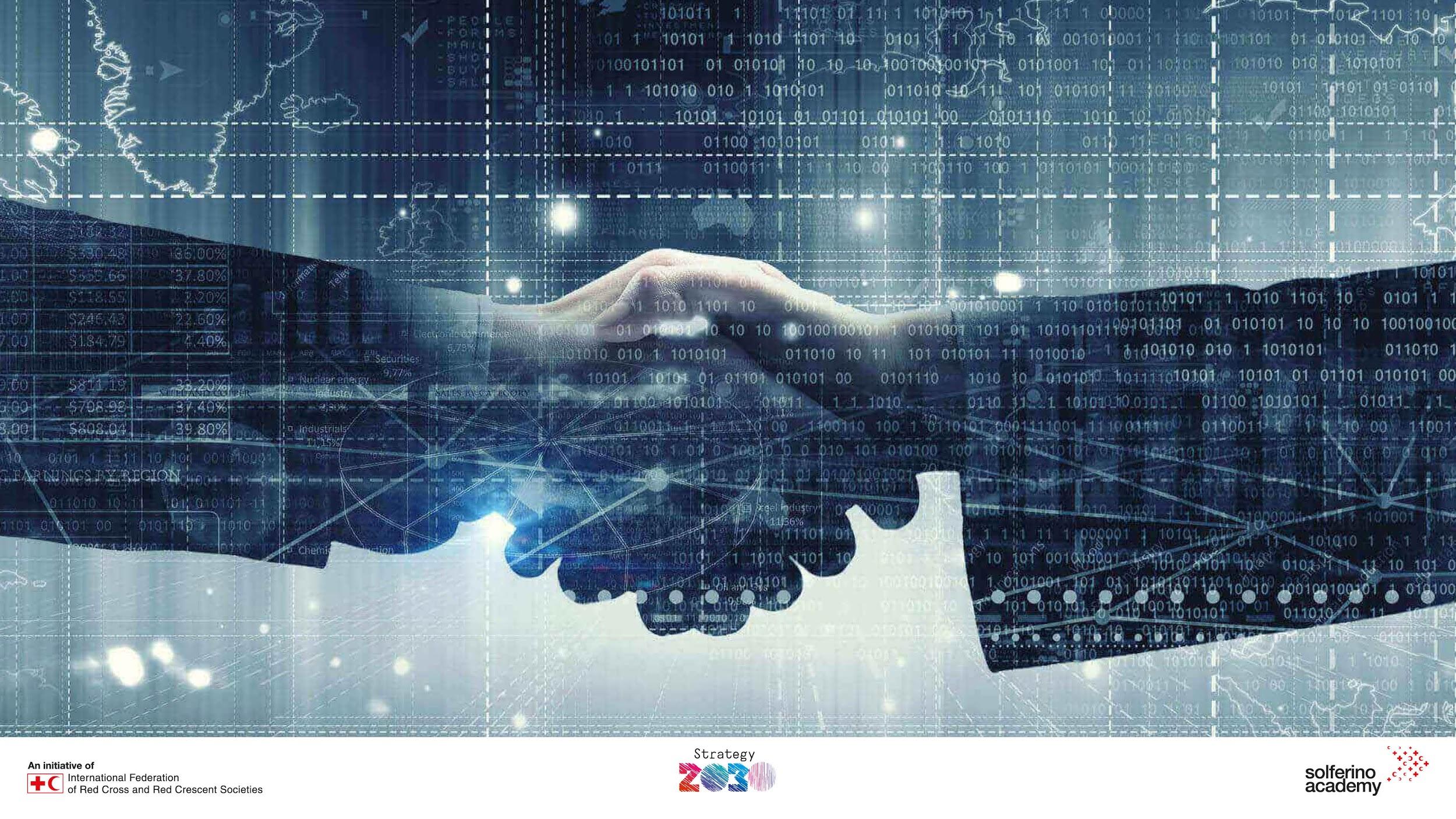 WE ARE TRYING TO SOLVE 21ST CENTURY PROBLEMS 
WITH 19TH CENTURY SOLUTIONS
Outdated systems of legislation, government and policy cannot match the speed of blockchain, the Internet of Things, AI, or the expanding web – as well as  the social shifts the proceed or stem from these development.
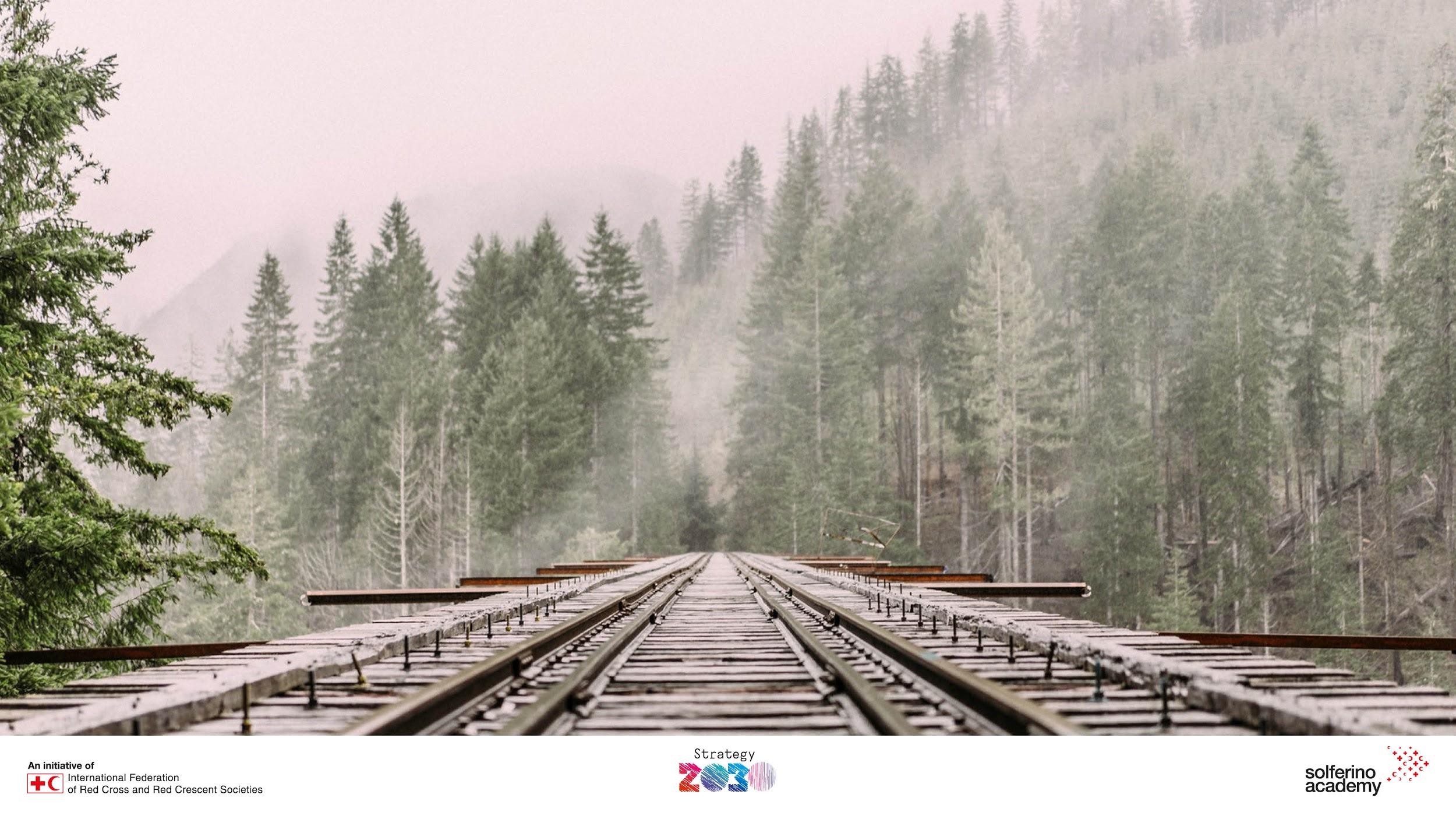 ARE WE PREPARED?

ARE WE FIT TO SERVE THE NEEDS OF FUTURE CITIZENS AND COMMUNITIES?

WILL WE HAVE TO OFFER BE 
WANTED AND NEEDED?
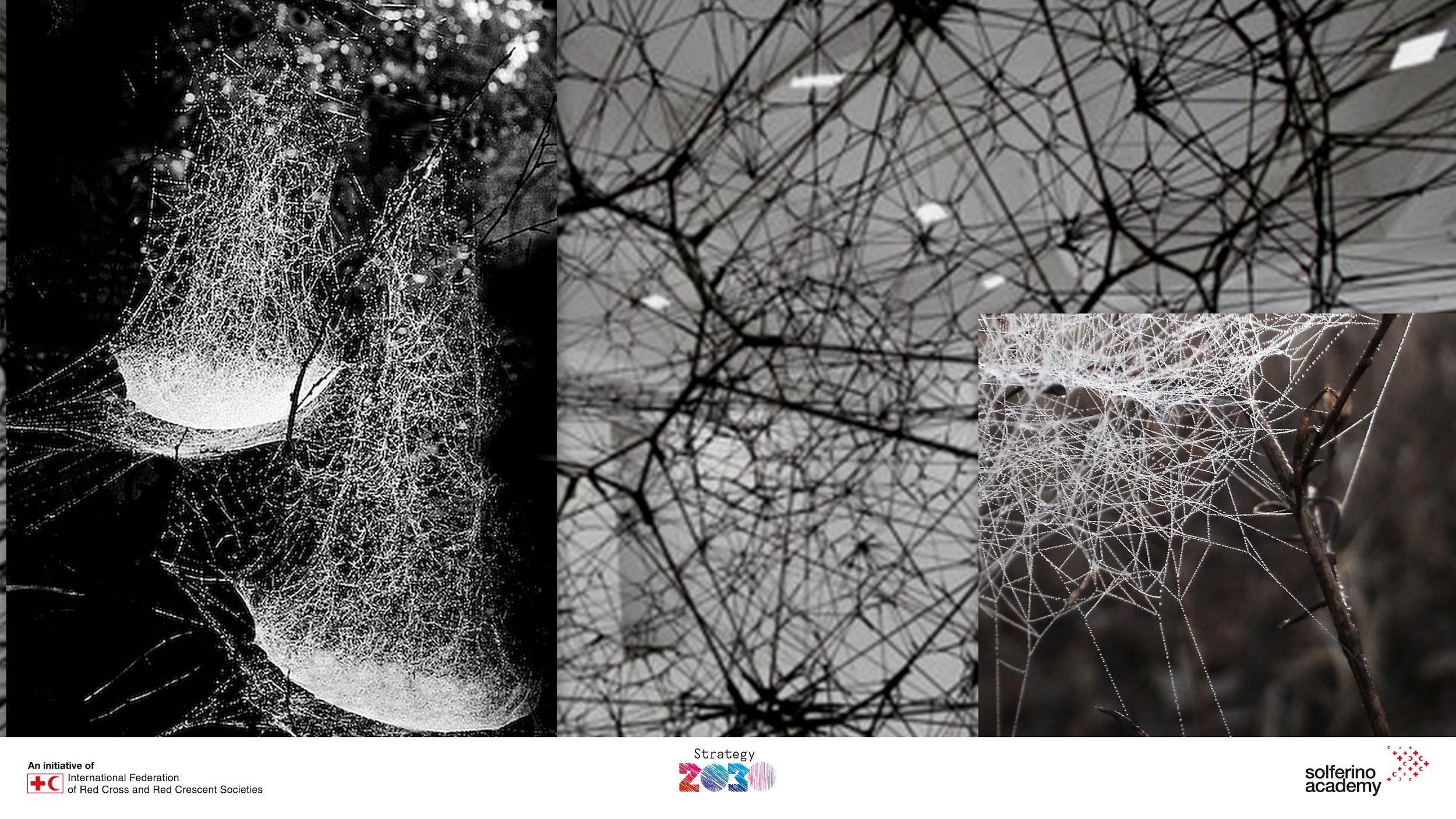 HOW DO WE CREATE VALUE AND LEAD IN THESE INCREASINGLY COMPLEX ENVIRONMENTS?
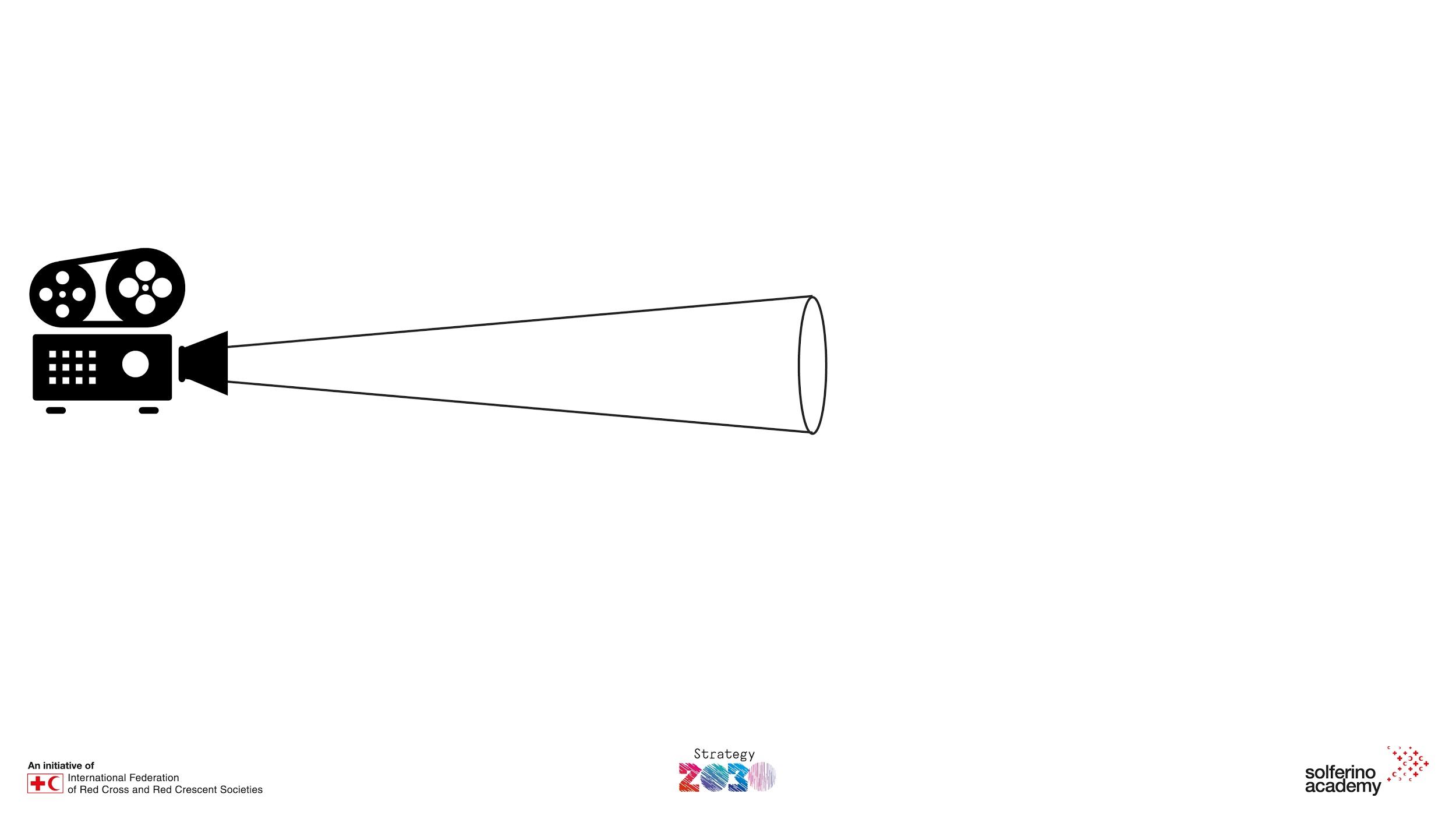 All planning, policy, and strategy processes use…
DATA / MODELING
But this only provides a limited view.
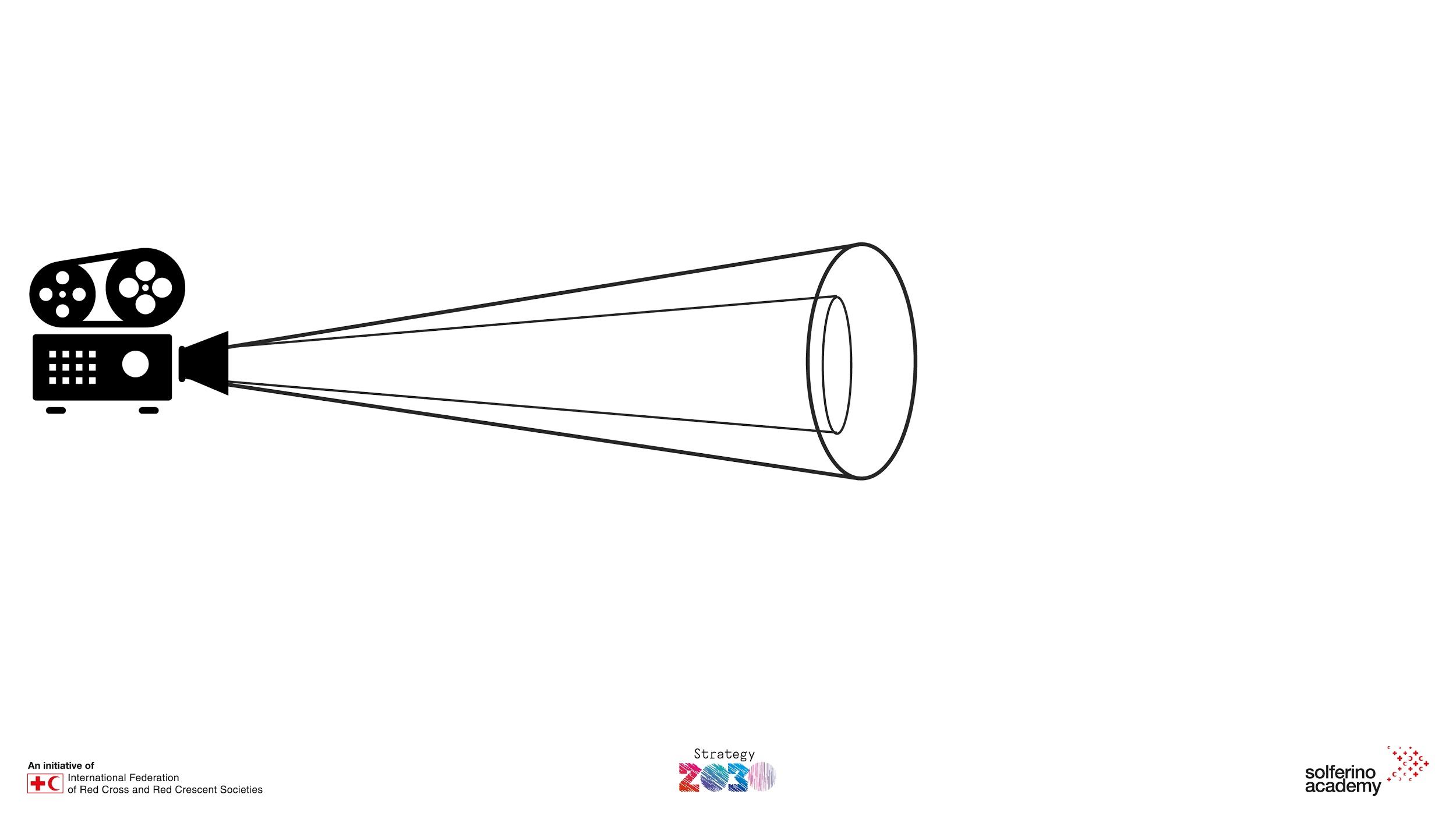 So, most perform additional…
CONSULTATIONS / RESEARCH
To provide additional perspectives.
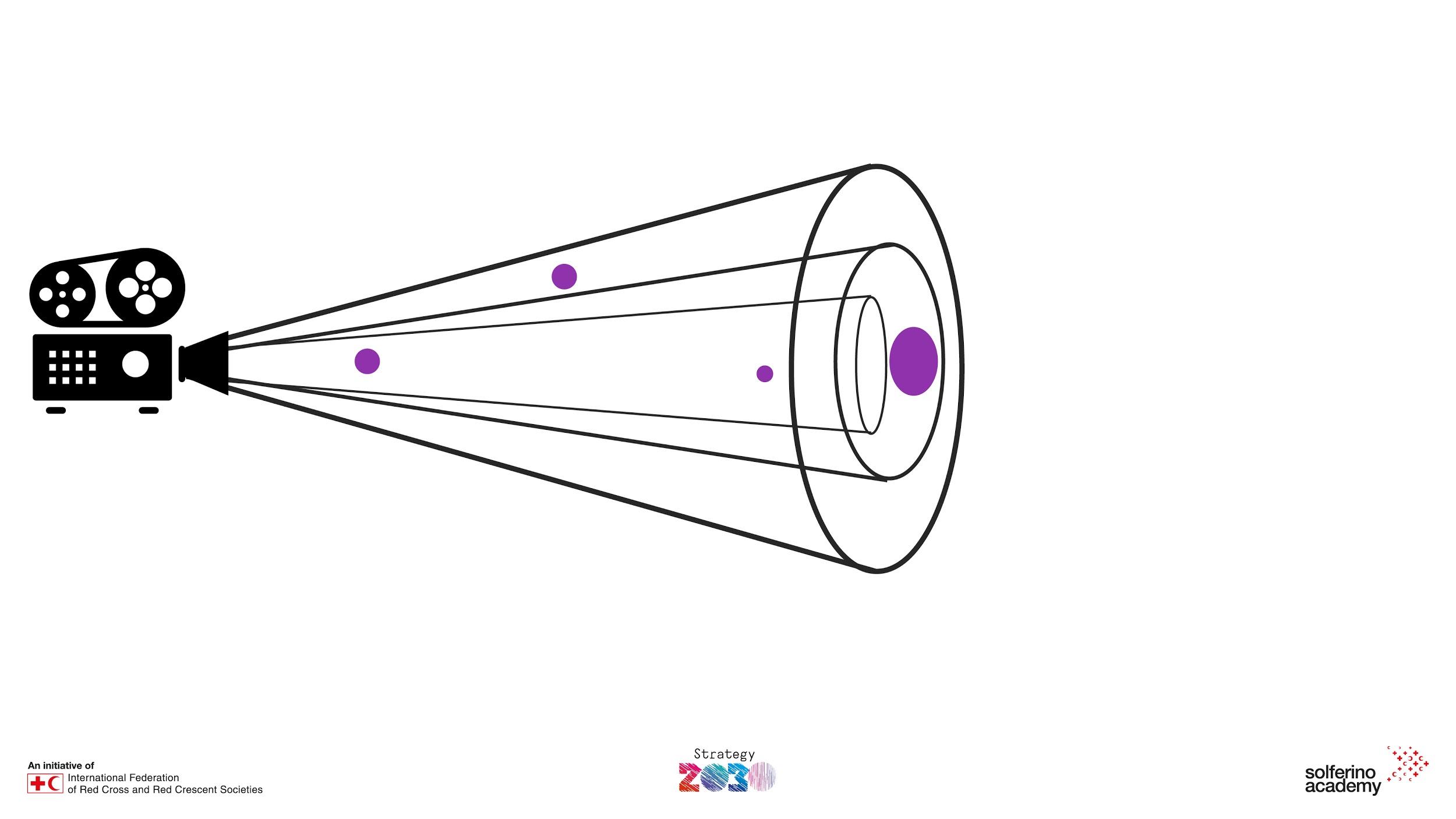 Foresight widens the scope of analysis by looking for...
TRENDS
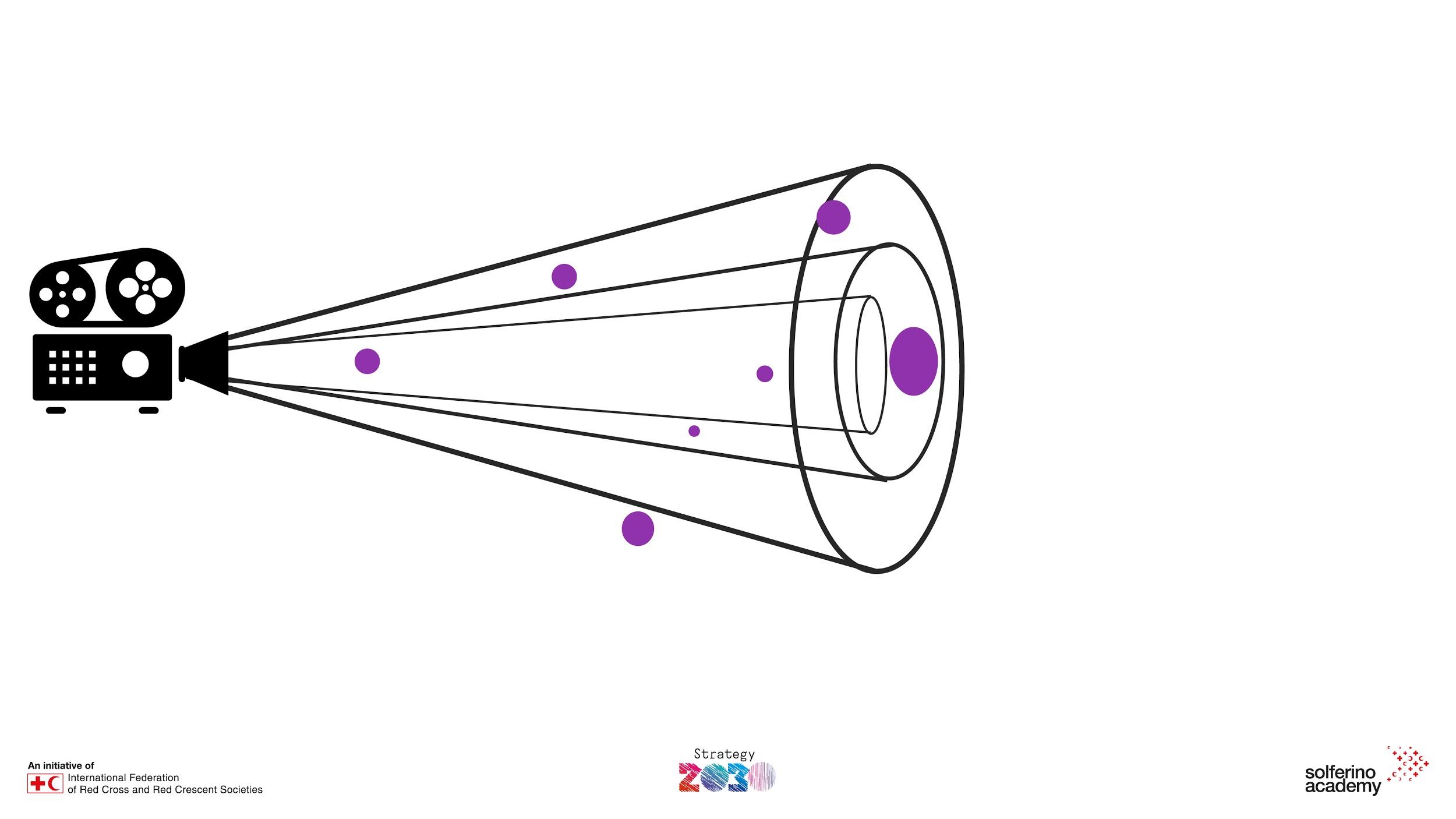 Foresight widens the scope of analysis by looking for...
TRENDS
EMERGING ISSUES
To gain insights and enhance our capacity
to anticipate and navigate change
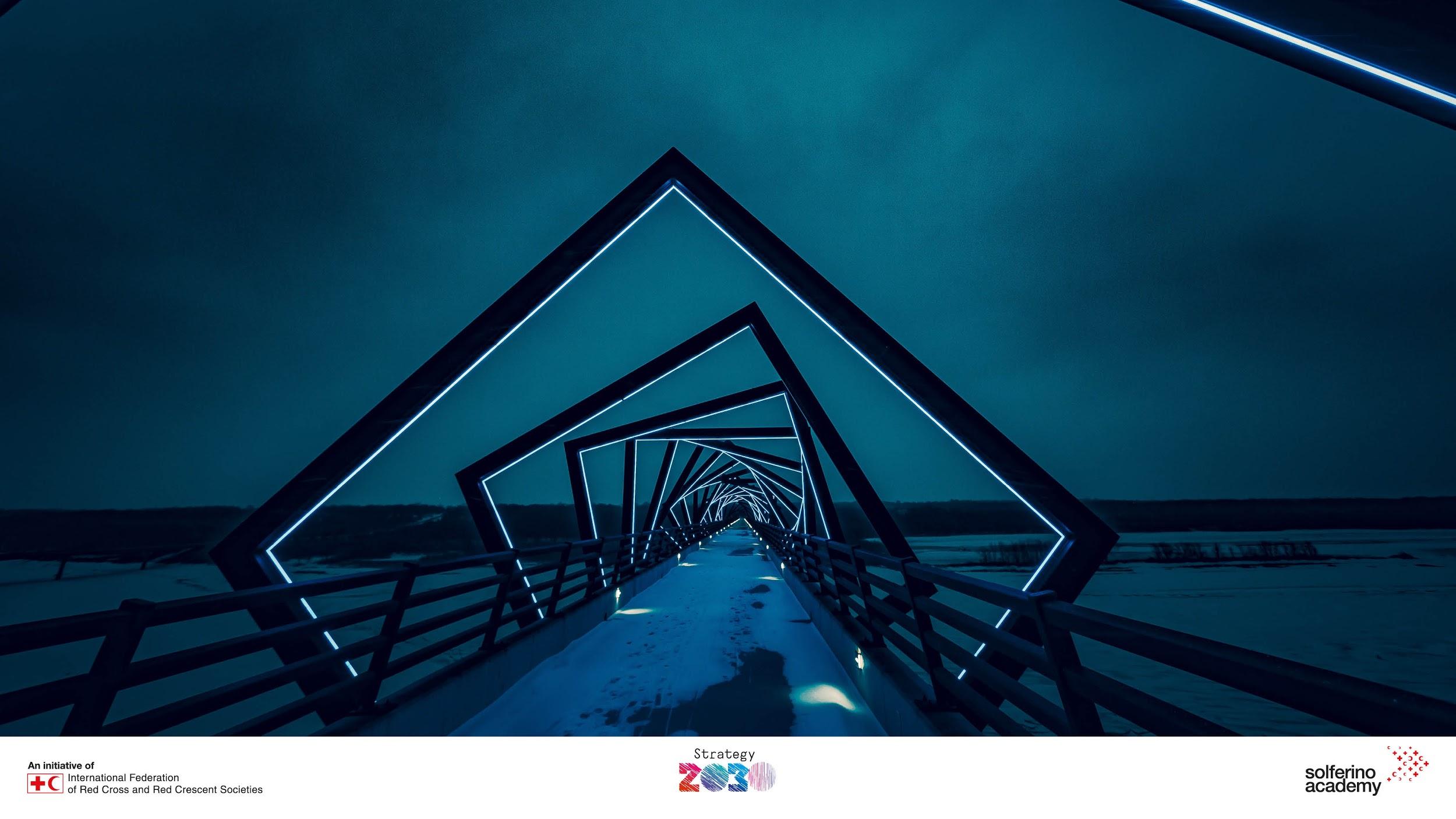 We shape the world by the questions we ask.
-JOHN WHEELER
[Speaker Notes: Is this presentation not protected against modification?]
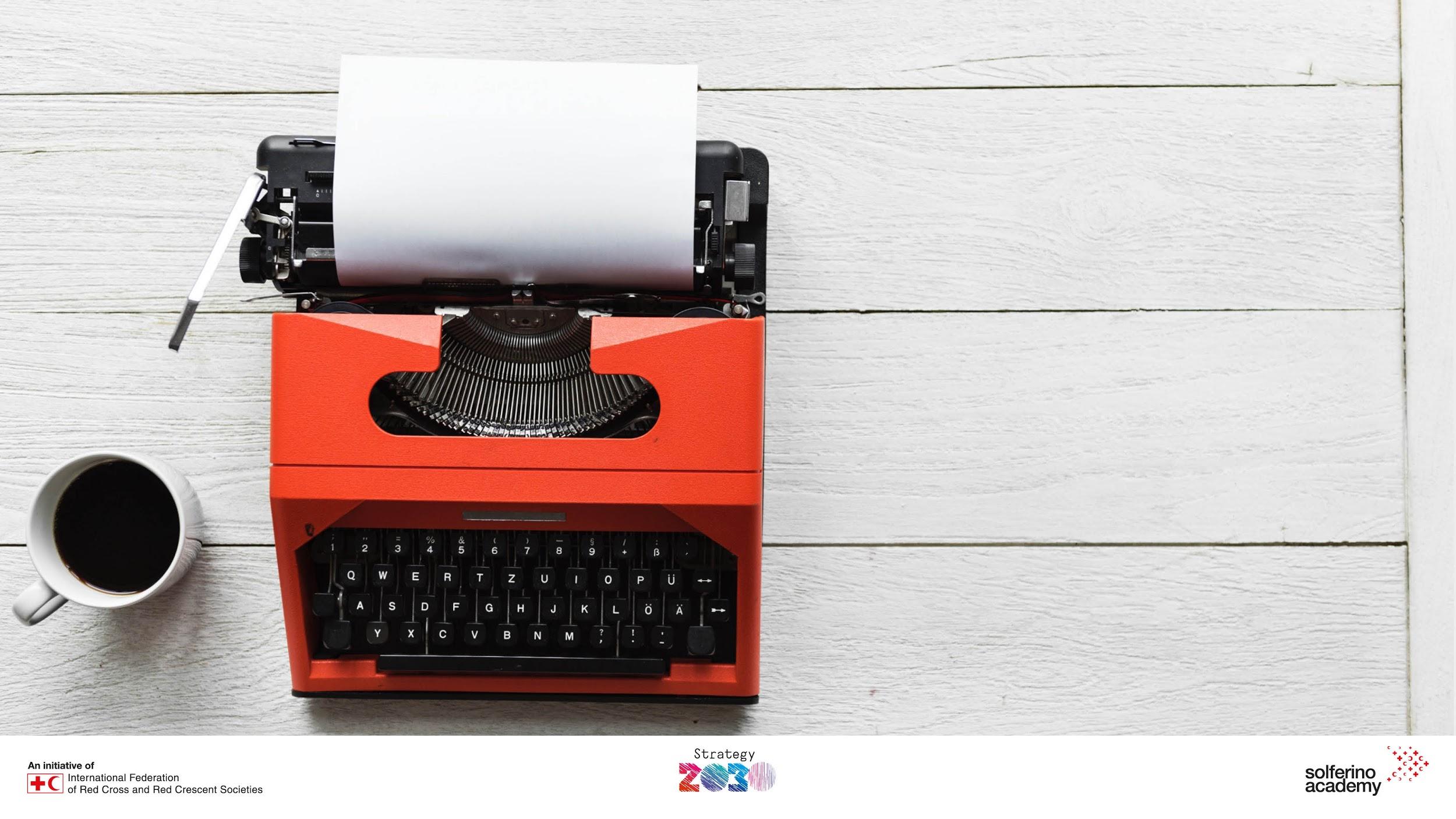 So what is the storyline that gets us to a point where we understand not just the organisational impacts, but also the moral implications of 
inaction.
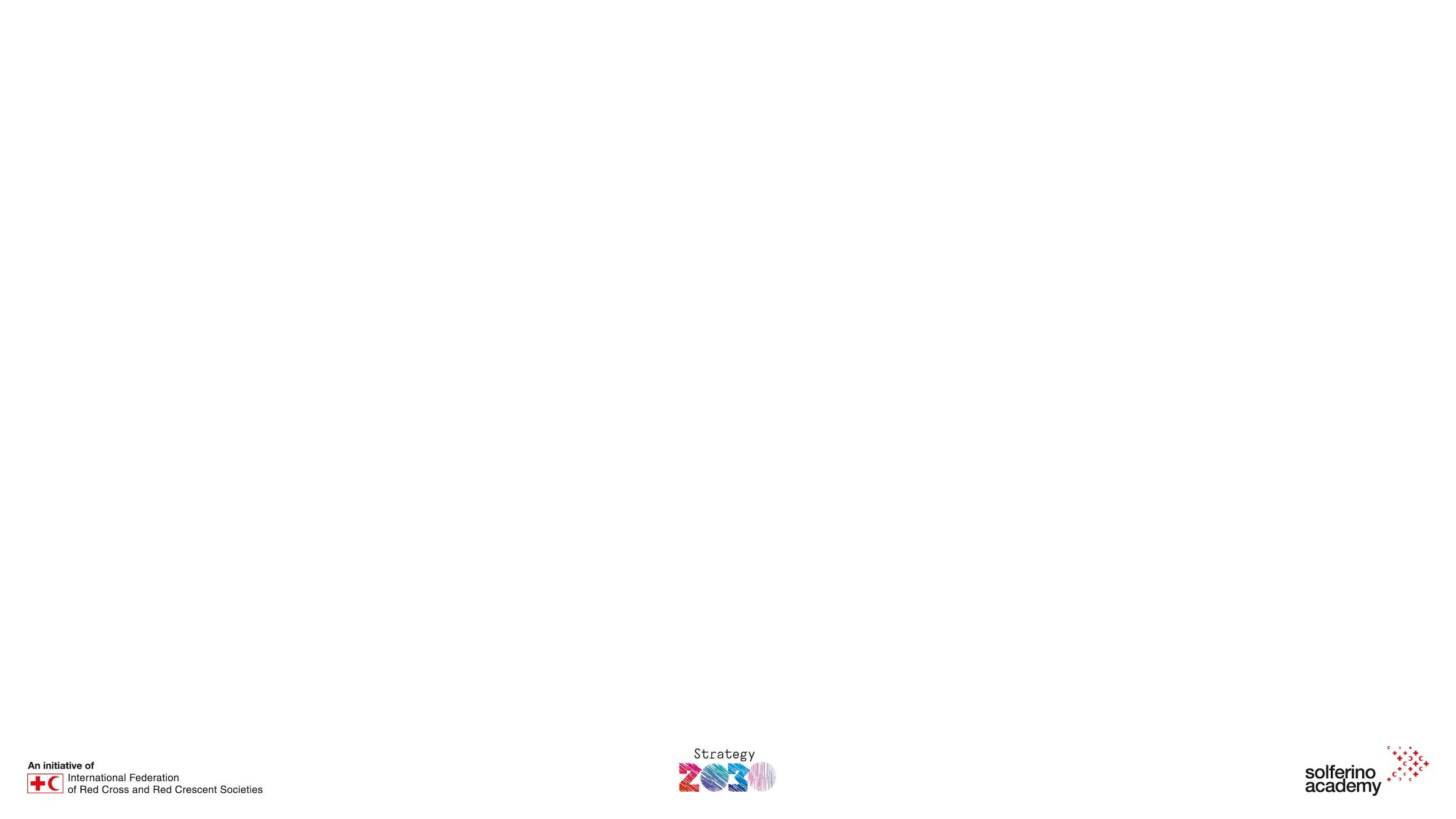 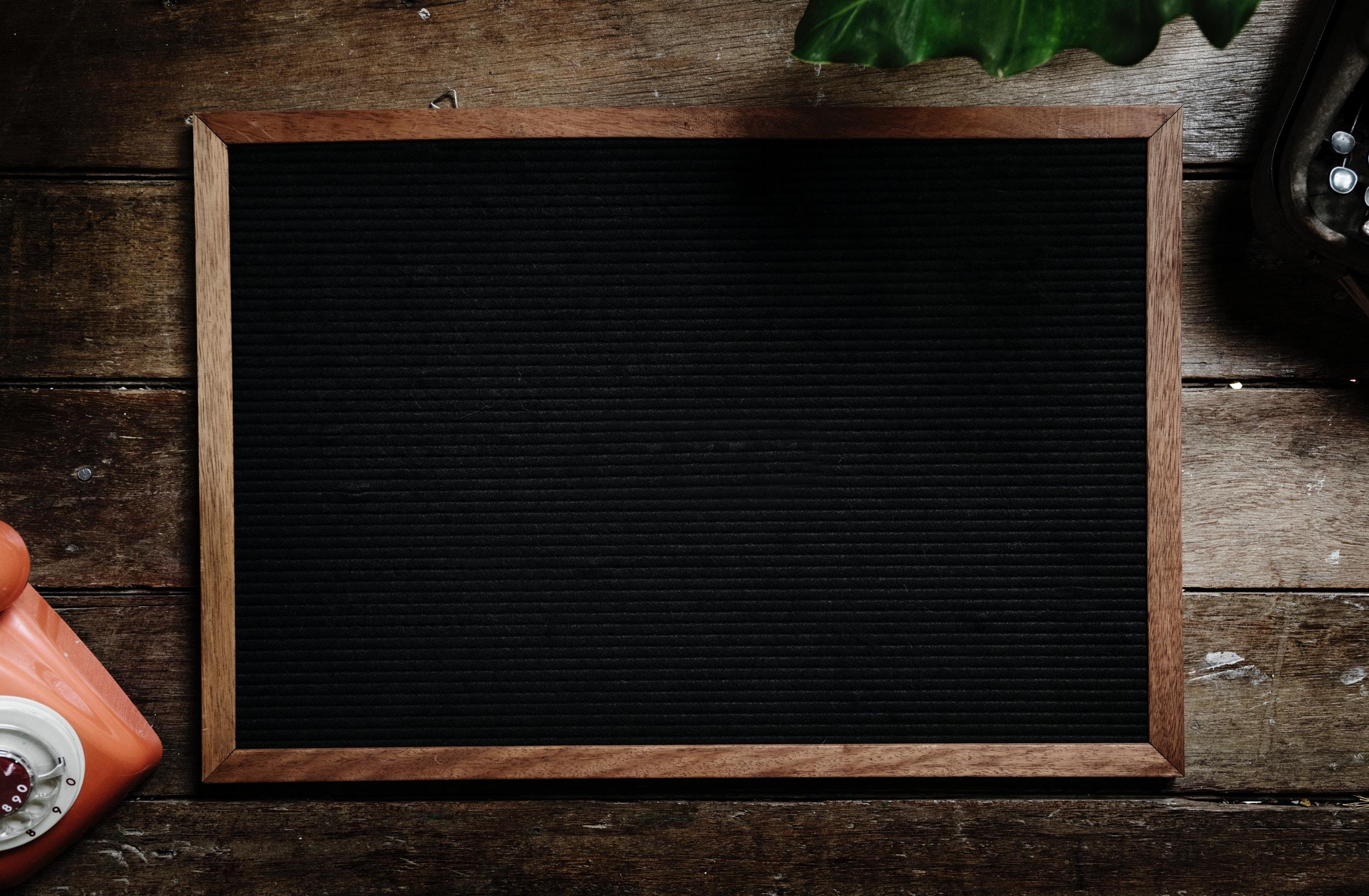 SCENARIOS
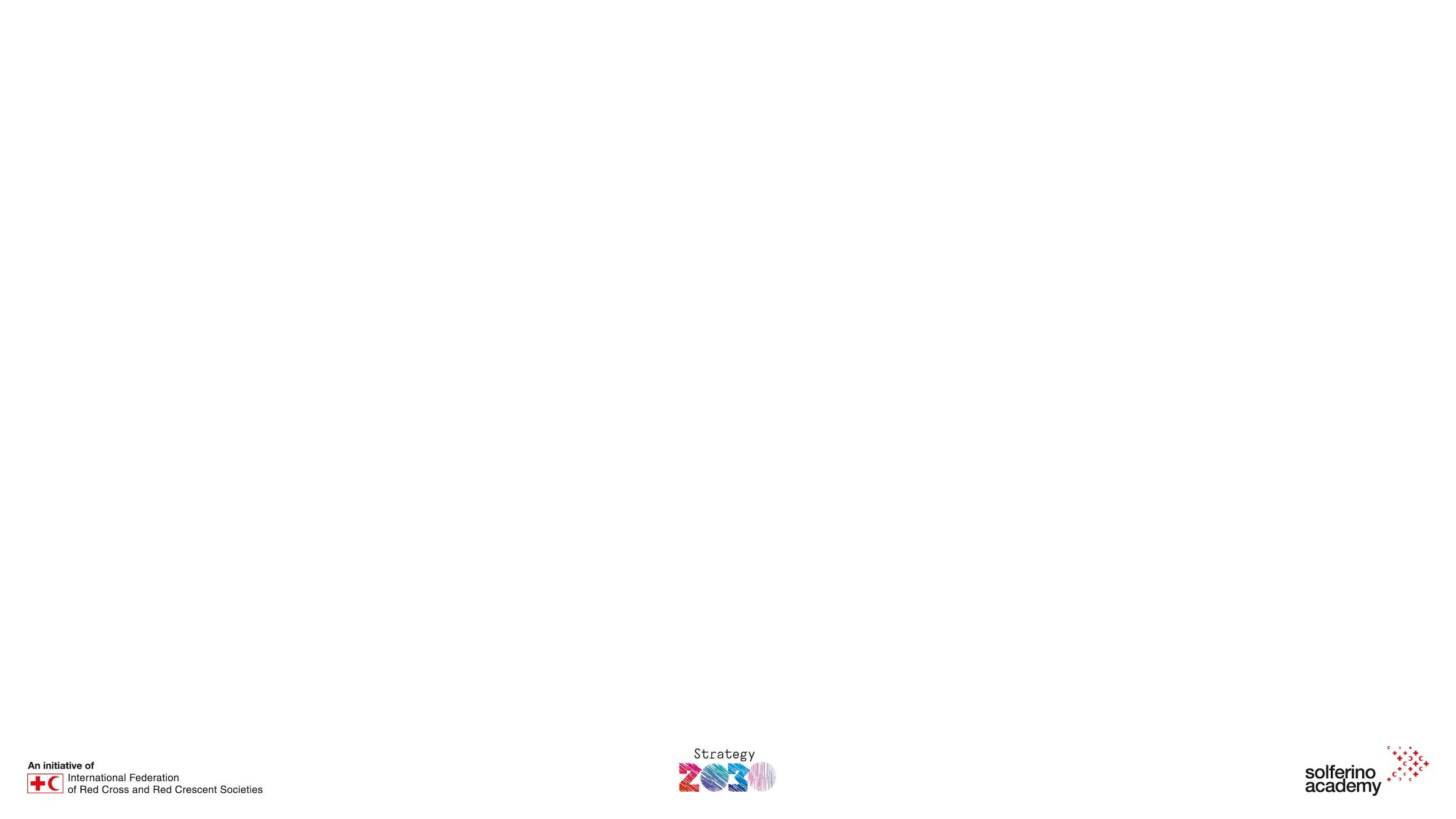 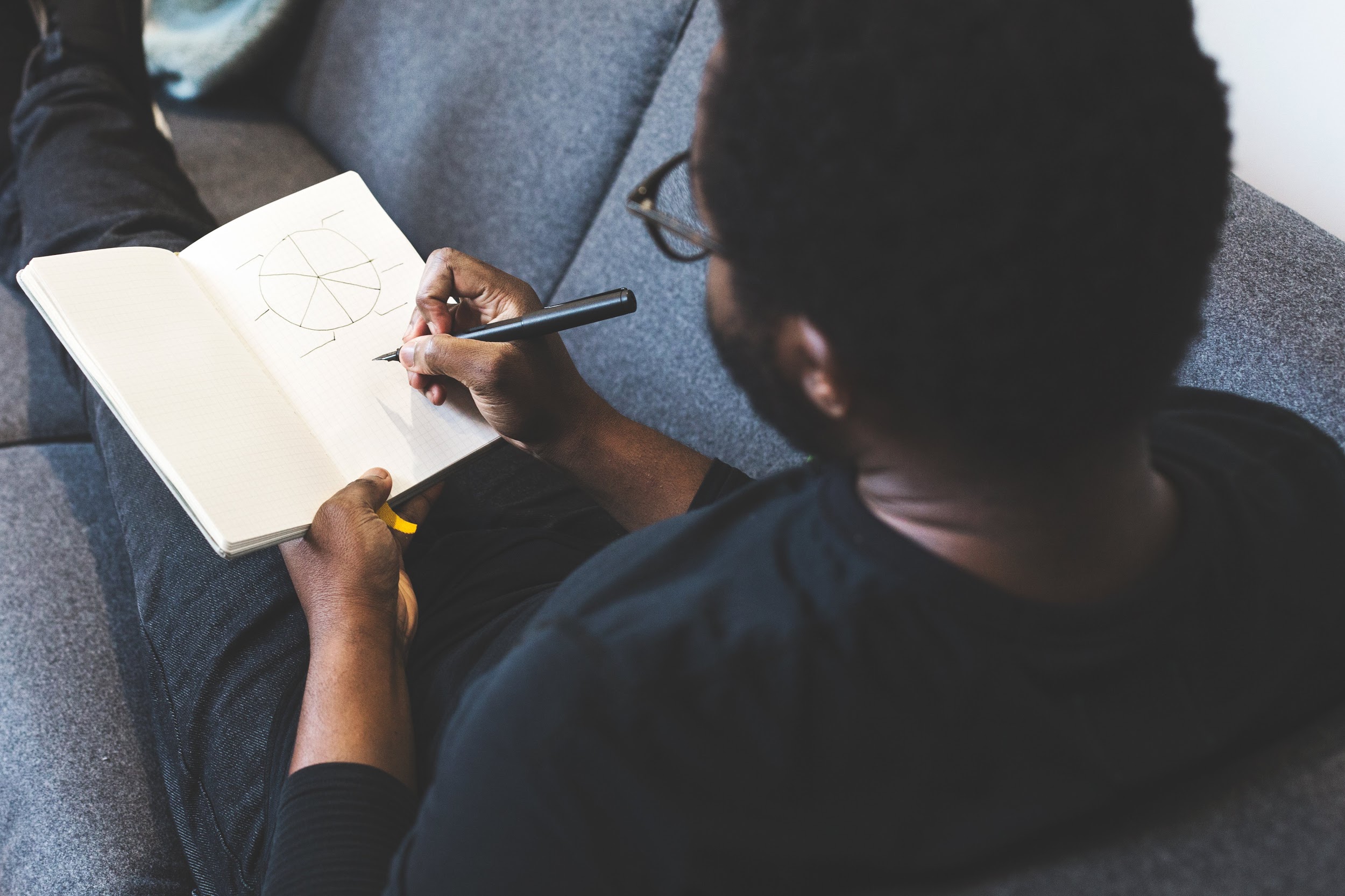 Scenarios are stories about the future created to challenge our thinking and help us learn
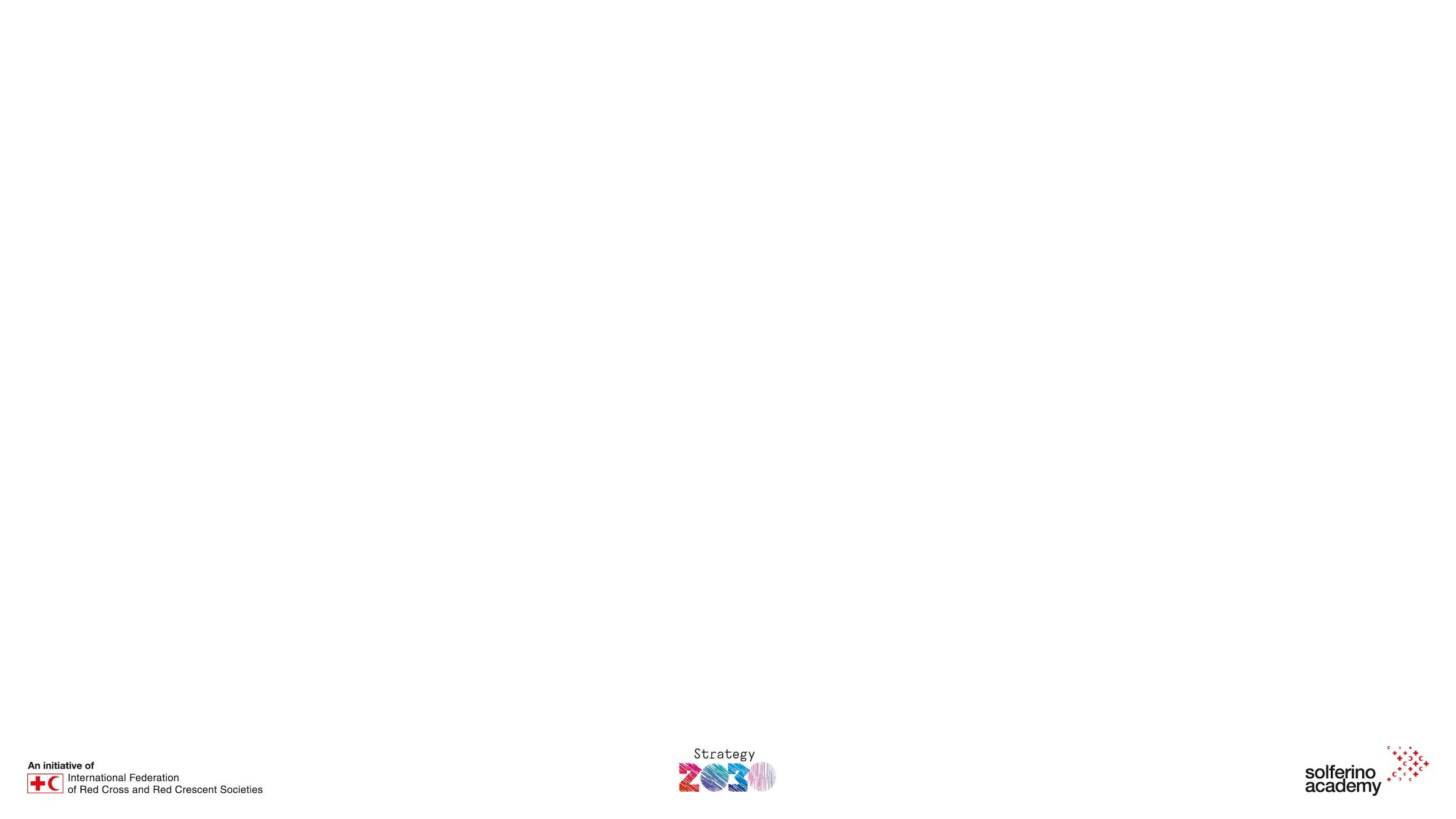 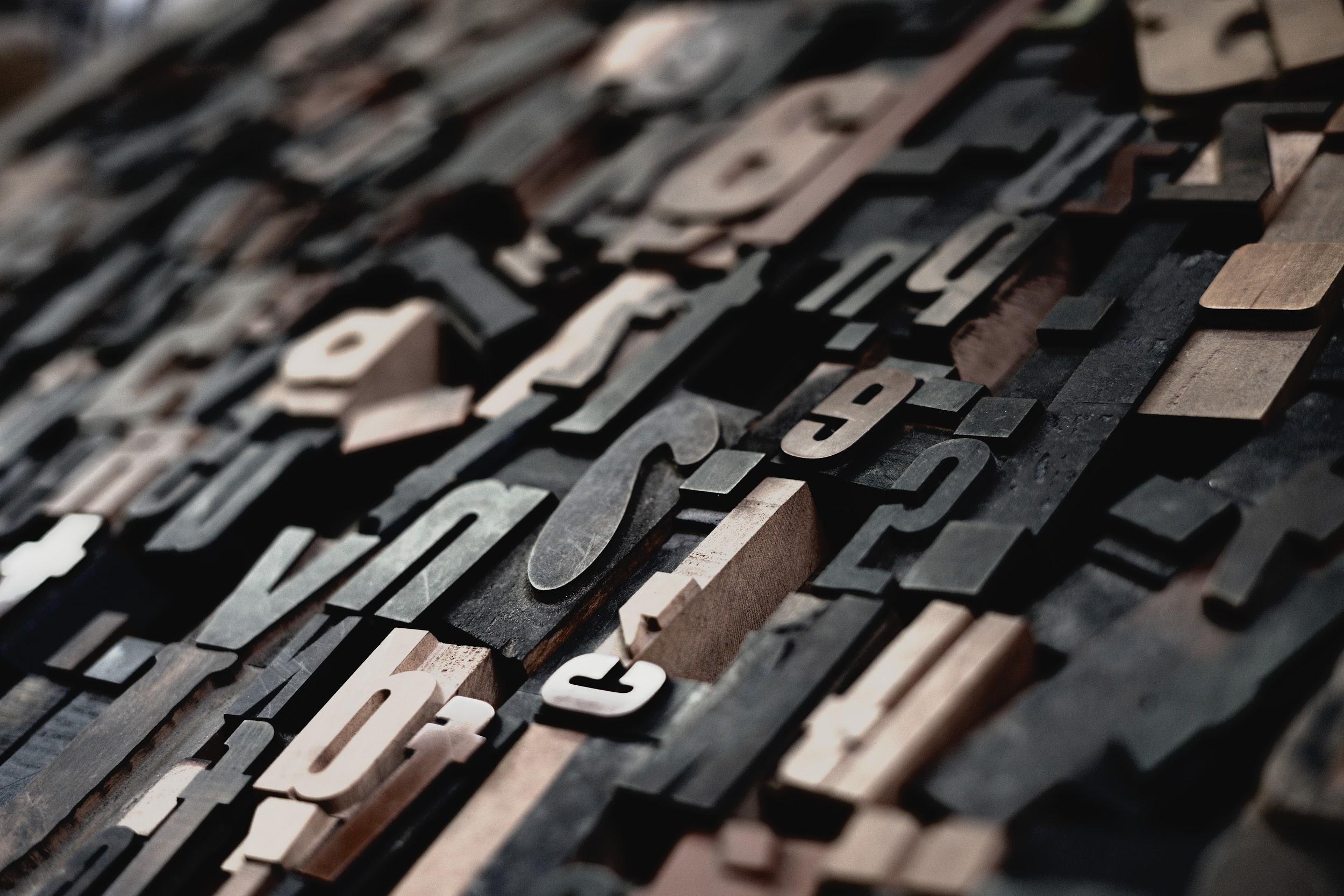 Future scenarios are designed to surface tensions, espressing discomfort, not to enable the project described in the scenario to happen. The prototyping is a means to another destination, not necessarily its realization.
5 KEY CRITERIA:
DECISION MAKING UTILITY
DIFFERENT
It should contribute specific insights into the future that will allow decision makers to answer the overall question that is being asked.
They should not be so close to one another that they become simply variations of a base case.
CHALLENGE
PLAUSIBILITY
CONSISTENCY
The scenarios should challenge the organisation's conventional wisdom about the future.
They must fall within the limits of what might conceivably happen.
How we build the logic of each scenario must flow and not undermine the overall credibility of it.
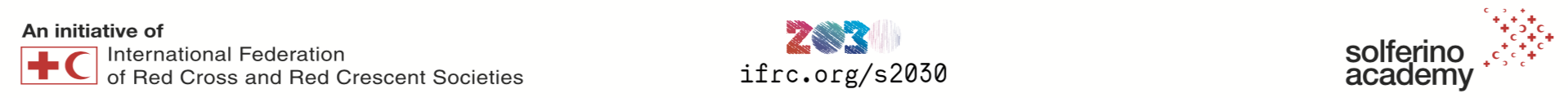 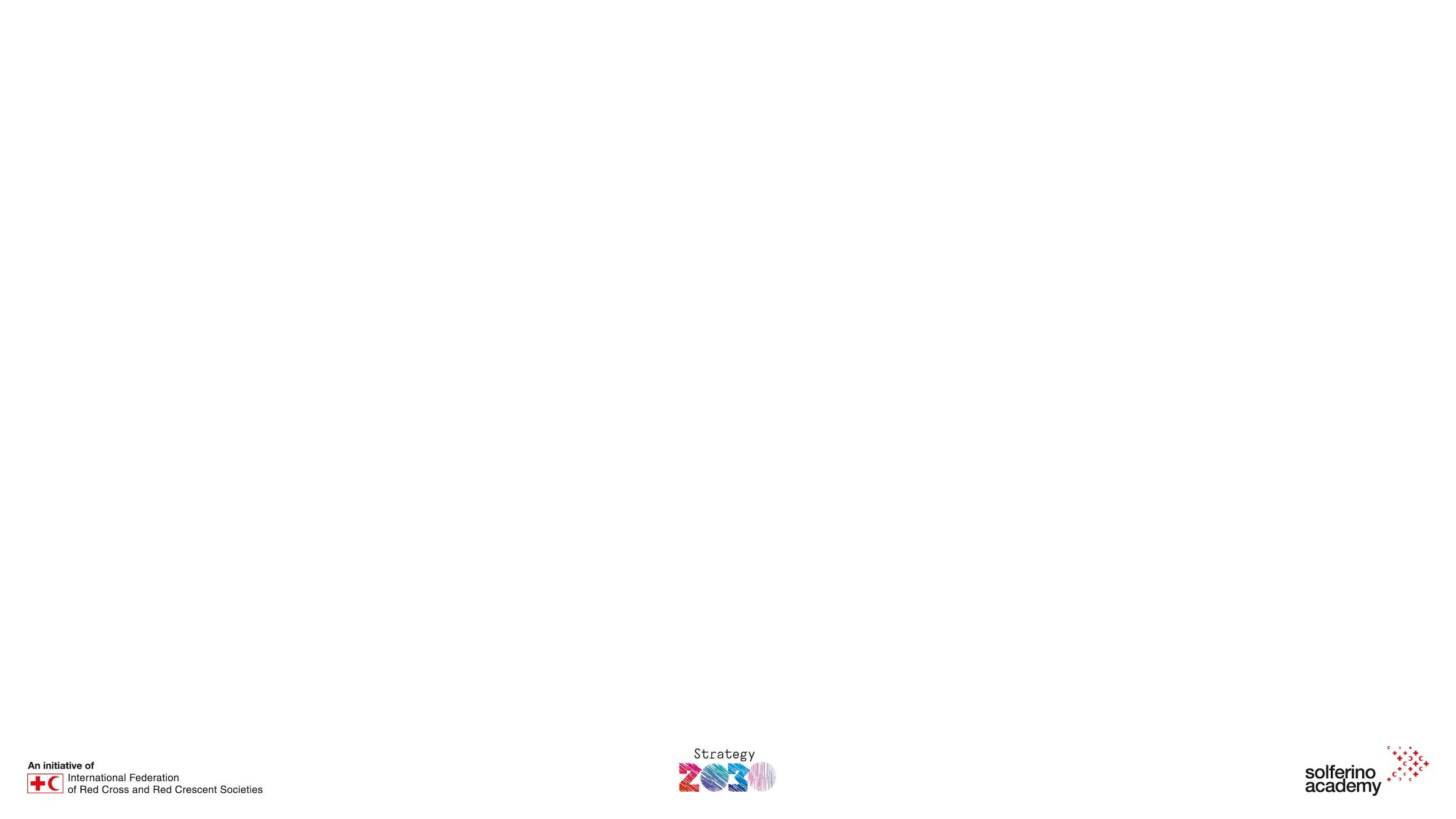 2X2 MATRIX
CHOOSE TWO DRIVERS OF CHANGE
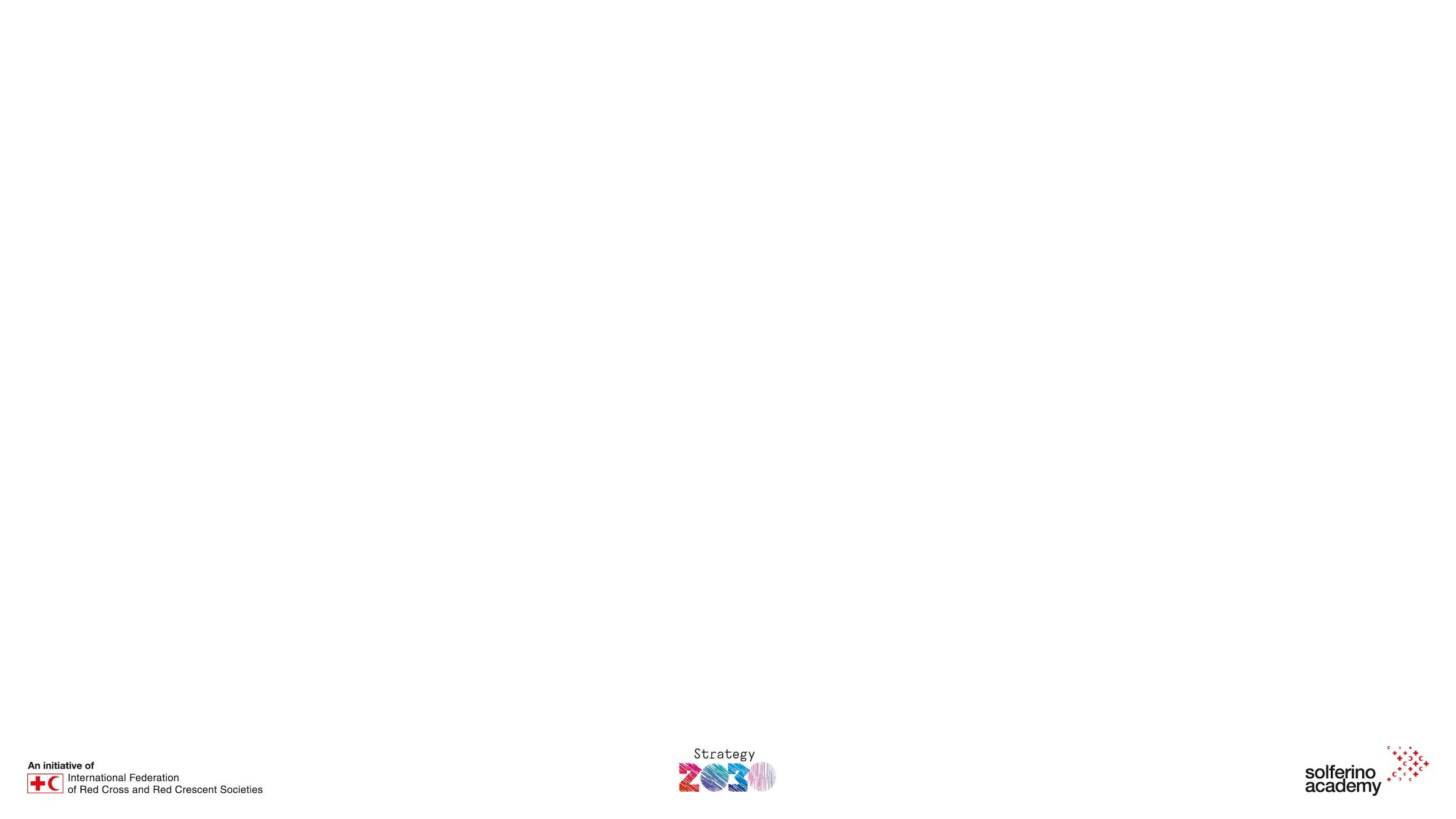 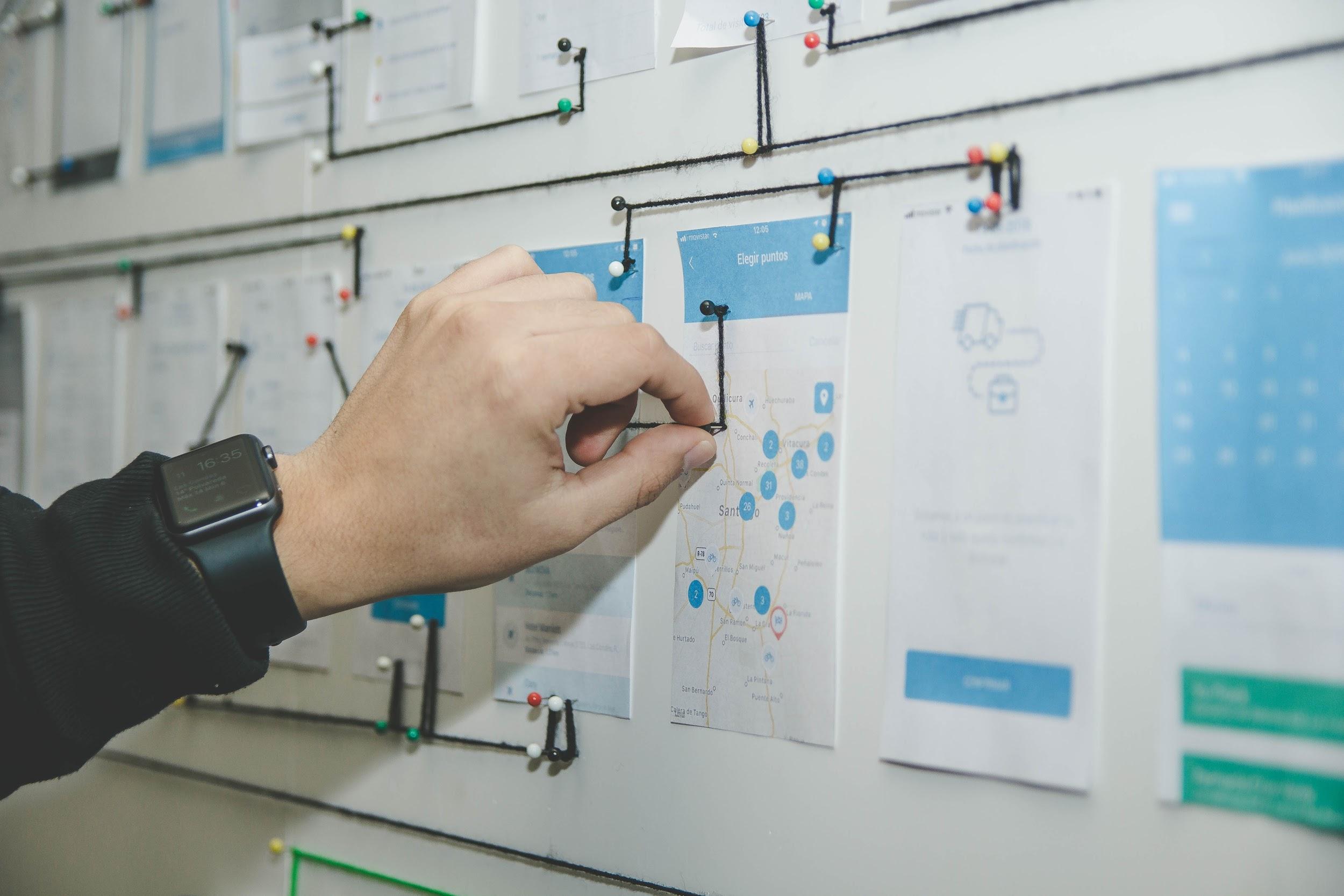 SCENARIO QUESTION: 
Based on the drivers you have selected - what is the critical issue you are concerned about?
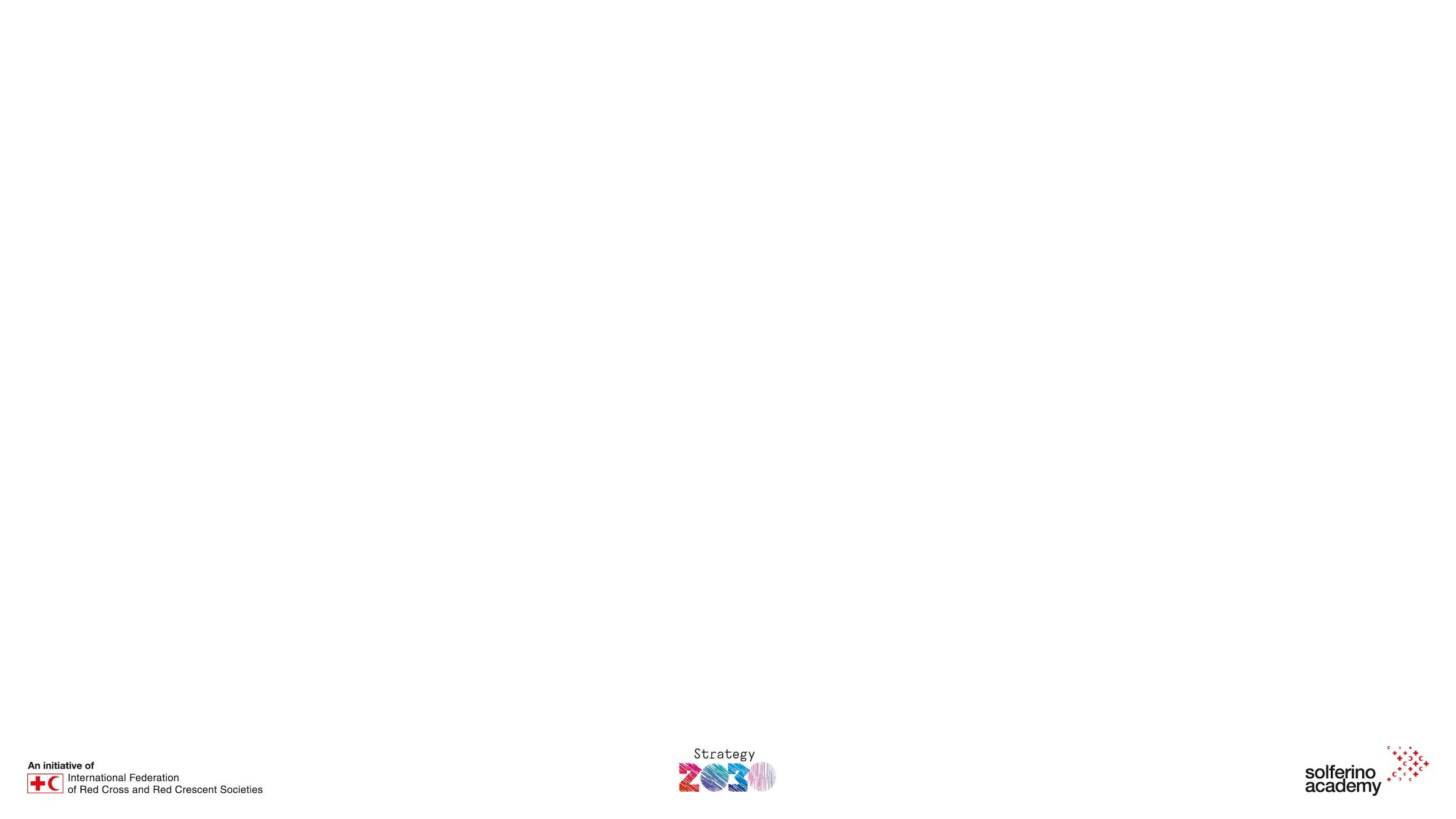 2X2 MATRIX
HIGH IMPORTANCE
CHOOSE TWO DRIVERS OF CHANGE
LOW IMPORTANCE
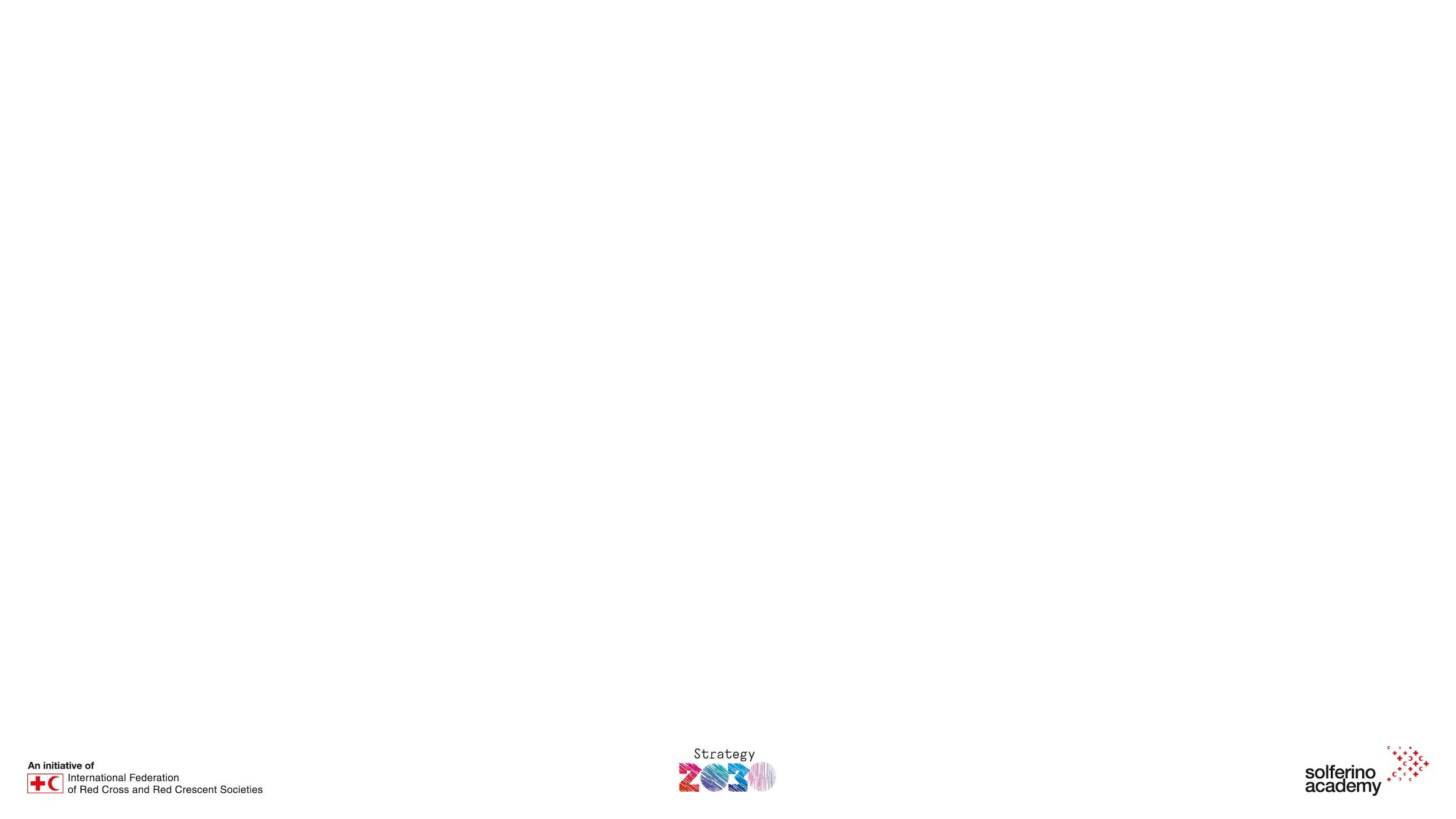 2X2 MATRIX
HIGH IMPORTANCE
HIGH UNCERTAINTY
CHOOSE TWO DRIVERS OF CHANGE
LOW UNCERTAINTY
LOW IMPORTANCE
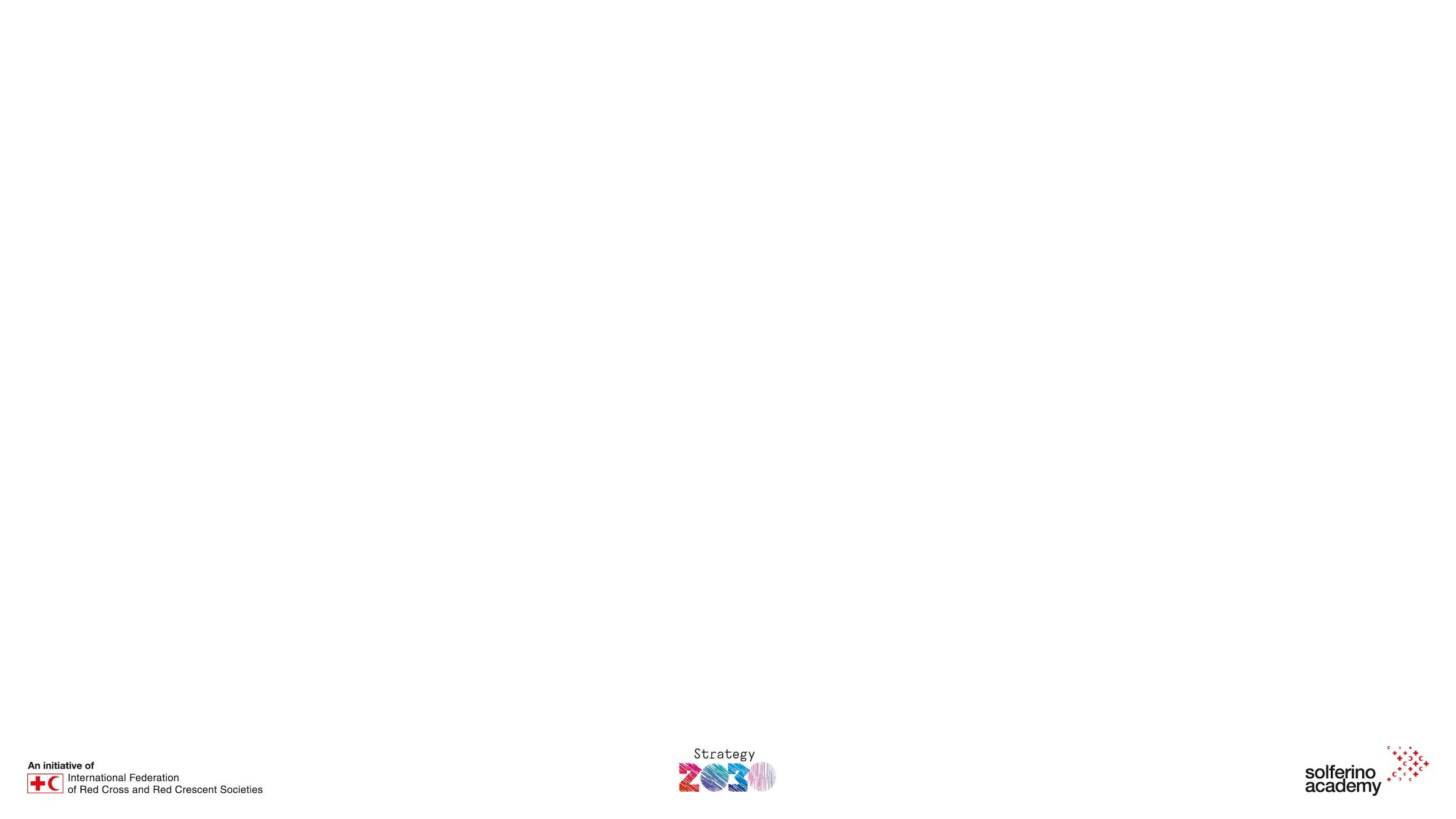 2X2 MATRIX
HIGH
X
X
HIGH UNCERTAINTY
CHOOSE TWO DRIVERS OF CHANGE
LOW UNCERTAINTY
LOW
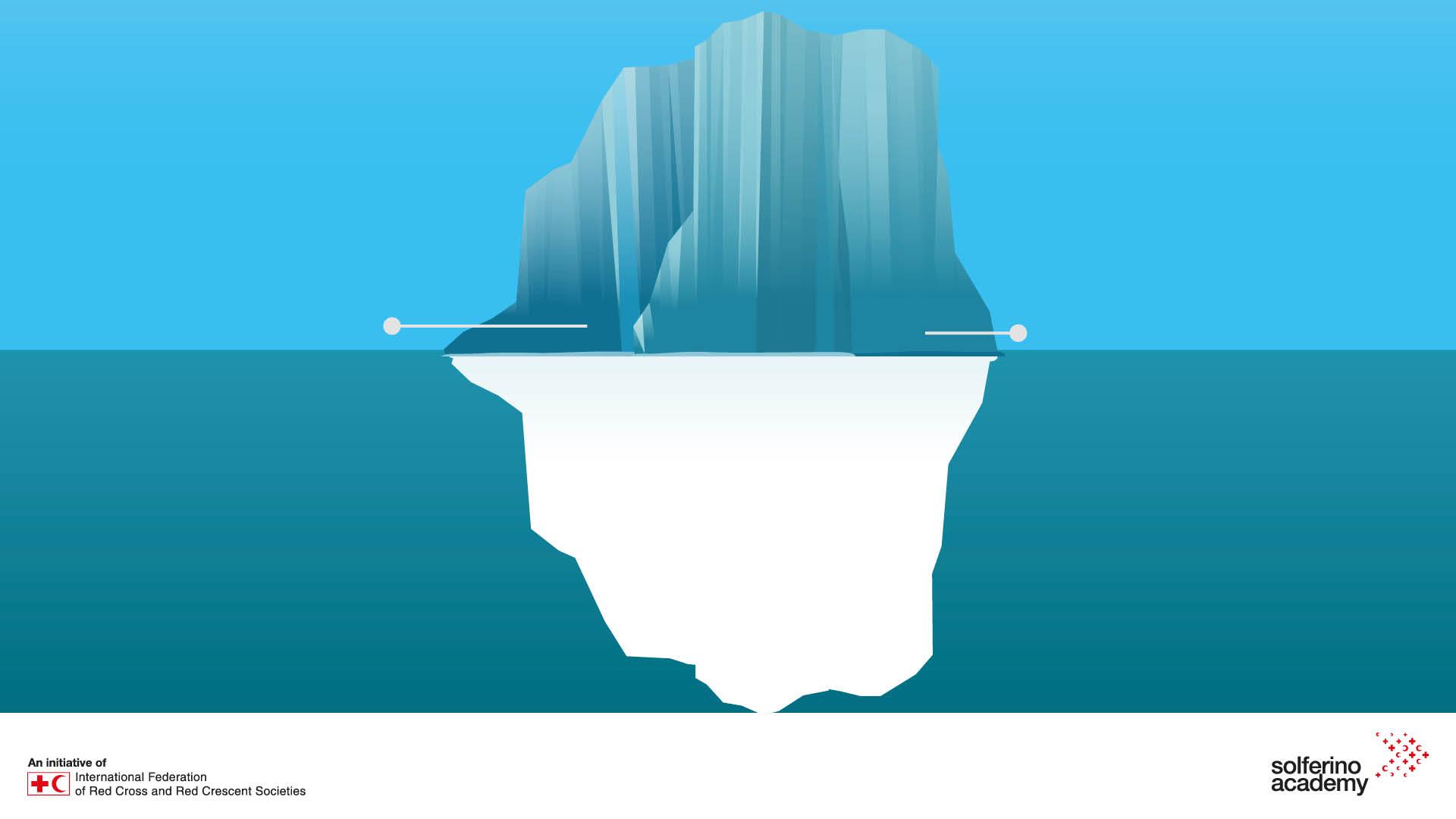 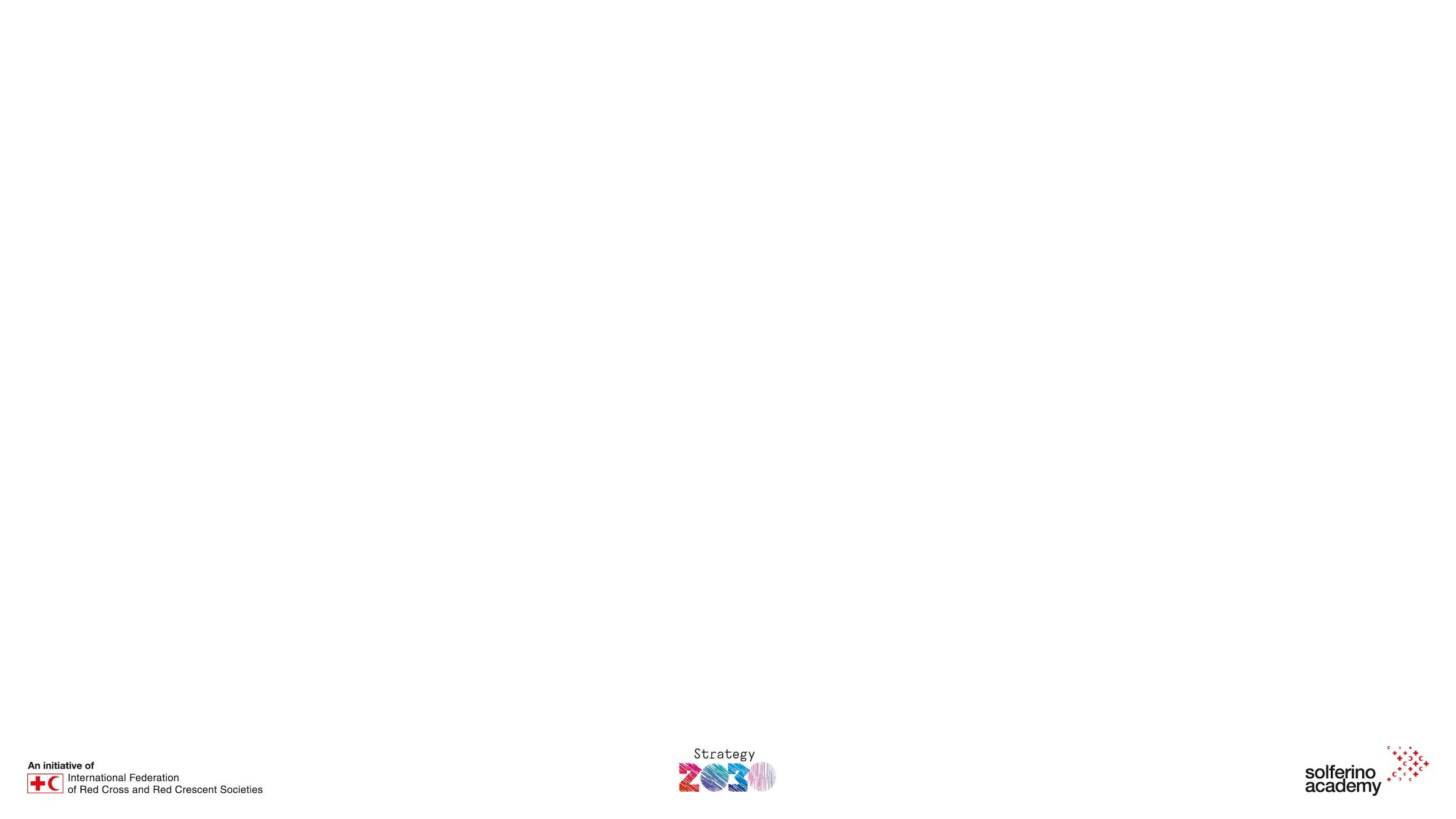 UNDERPINNING AND CONNECTING ISSUES IN YOUR SCENARIO
WAYS OF 
EXPLAINING REALITY
Events Orientation tries to look for immediate cause and effect.
EVENTS
PATTERNS
TRENDS
STRUCTURES
MENTAL MODELS
Systems Thinking looks beneath the surface at the patterns, trends, structures, and systems in play.
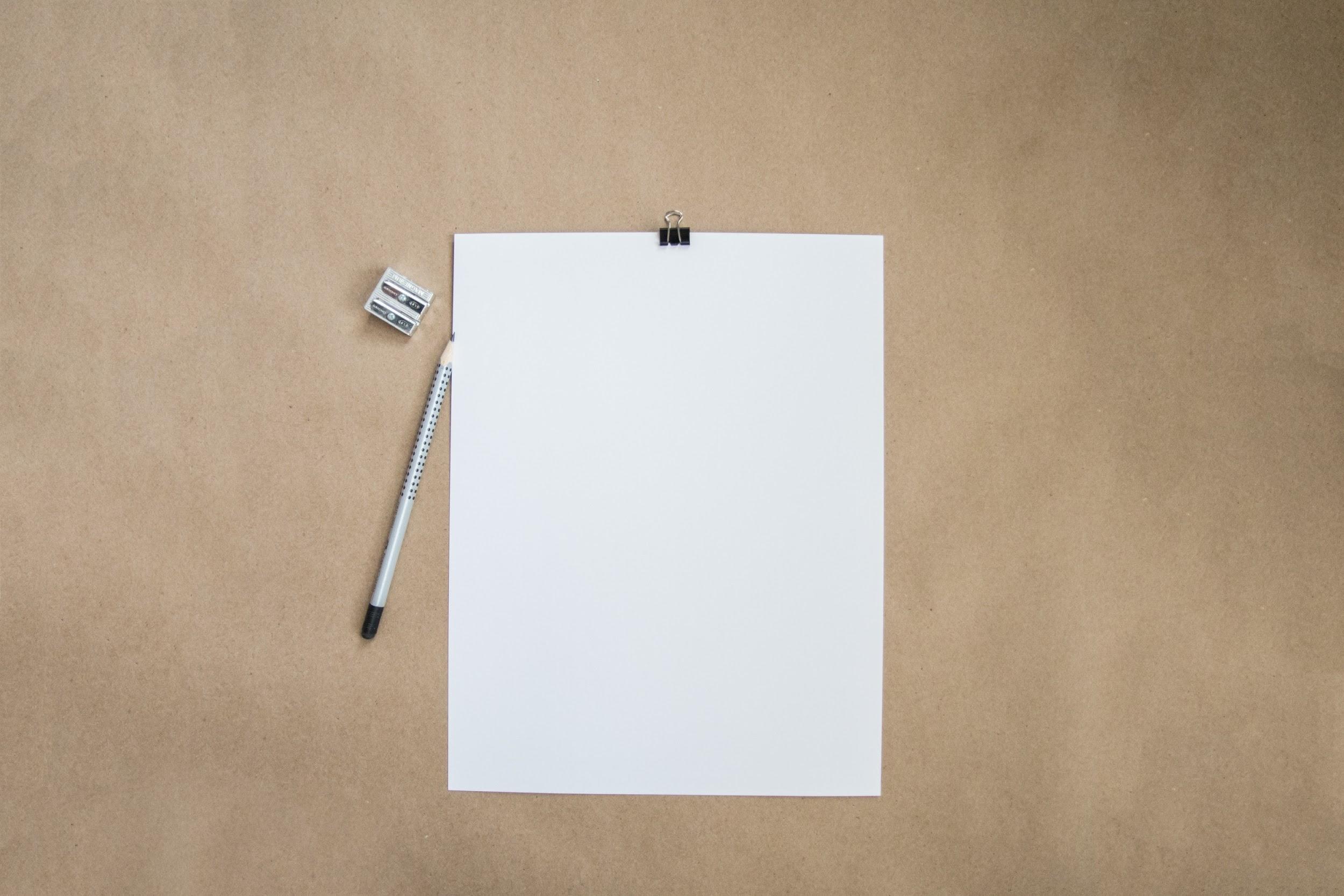 STRUCTURE OF SCENARIO
A highly descriptive title: short enough to memorable; descriptive enough to be transmitting the essence of what is happening in the scenario.
Compelling 'story-lines': scenarios are narratives of how events might unfold between now and the selected time-horizon. It should tell a story that is remarkable, convincing, logical, and plausible.
Description of what has happened to each driver of change: Describe what has happened to the drivers of change you have chosen.
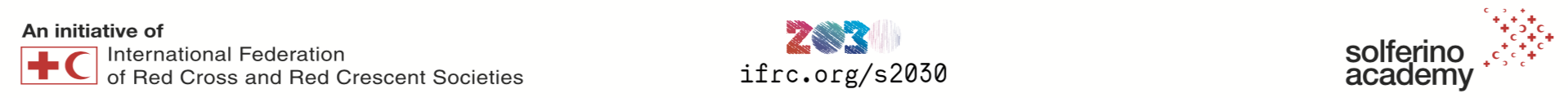 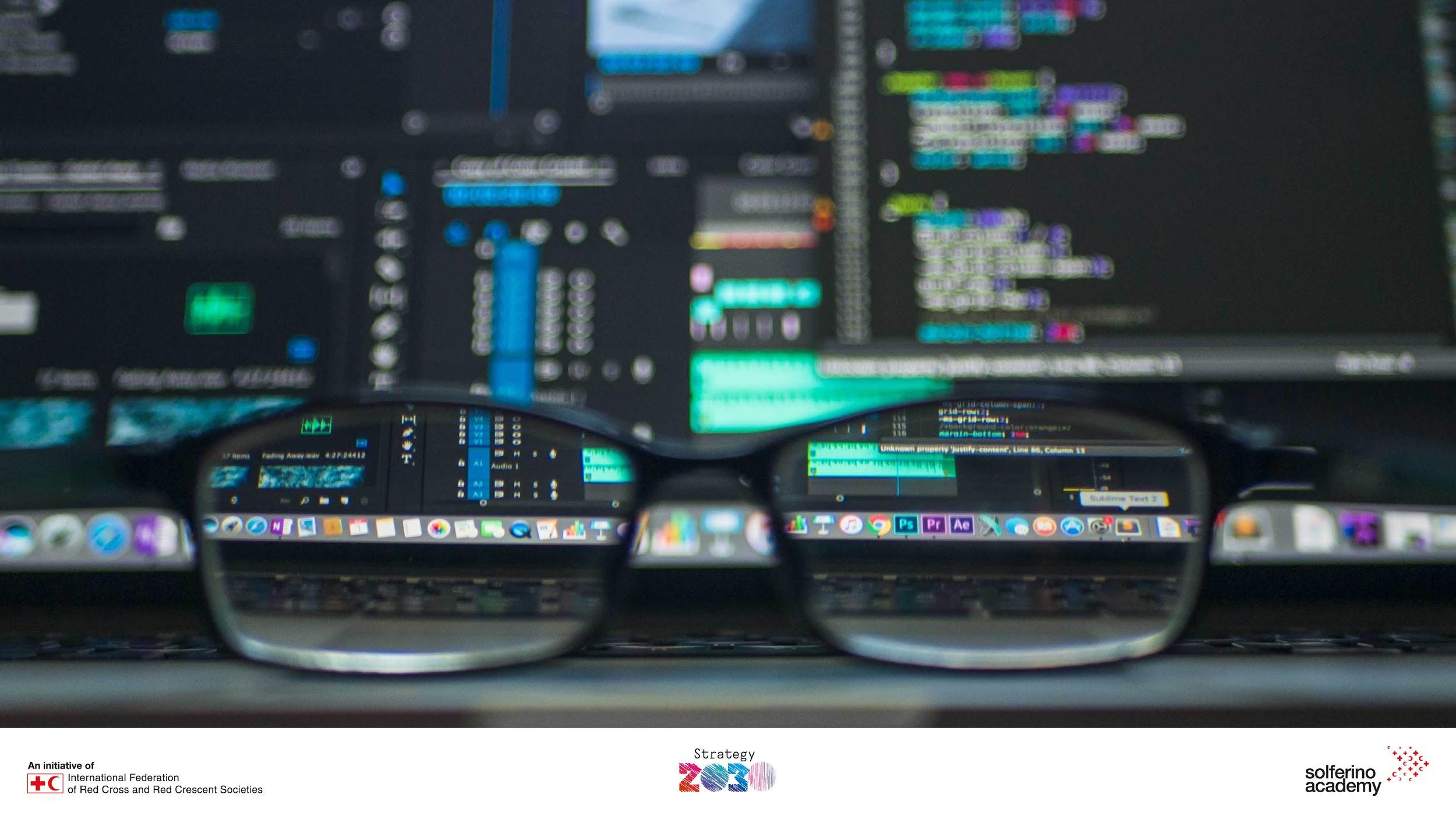 The future belongs to the curious – those who see beyond existing systems and thinking patterns.
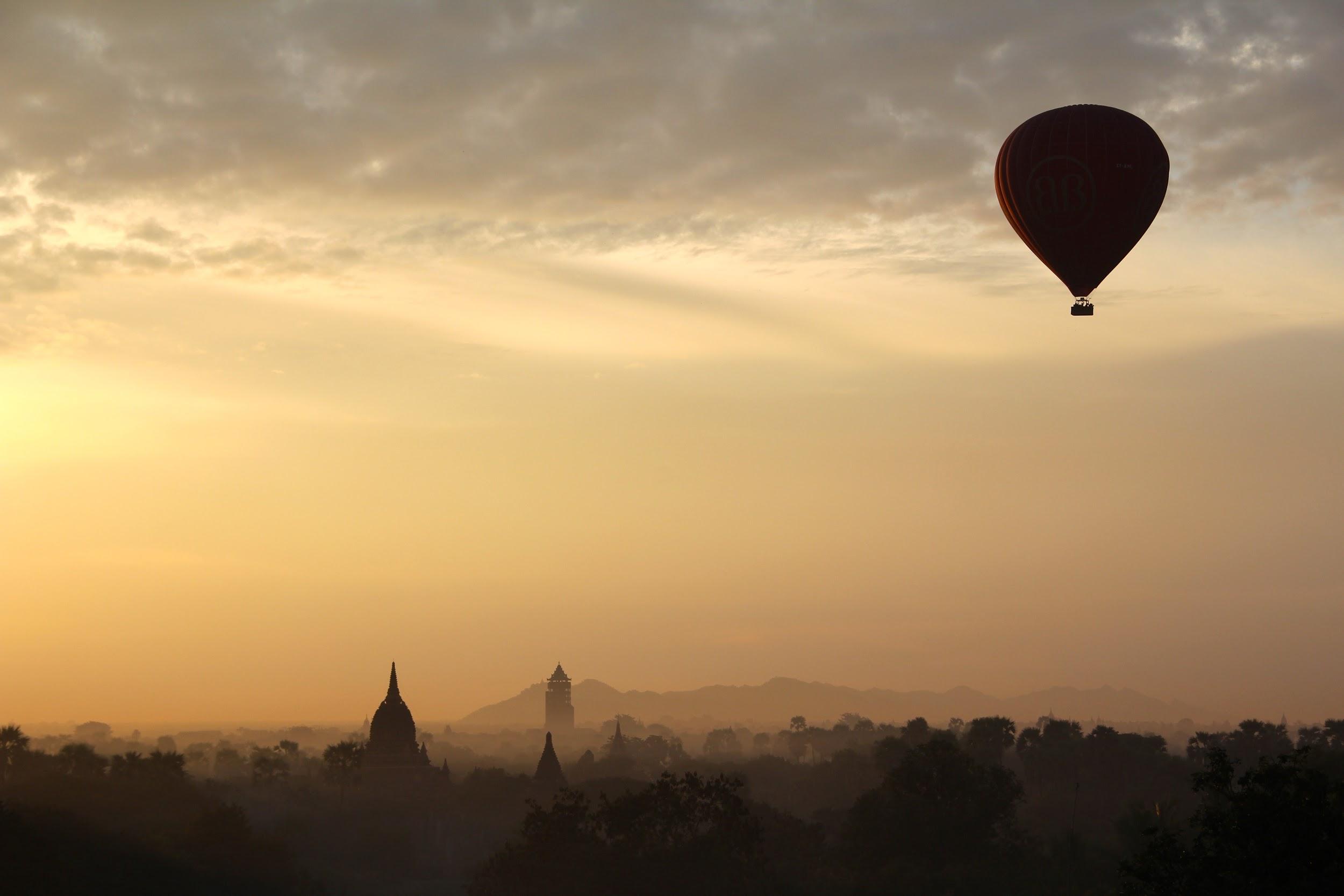 VISION OF THE FUTURE
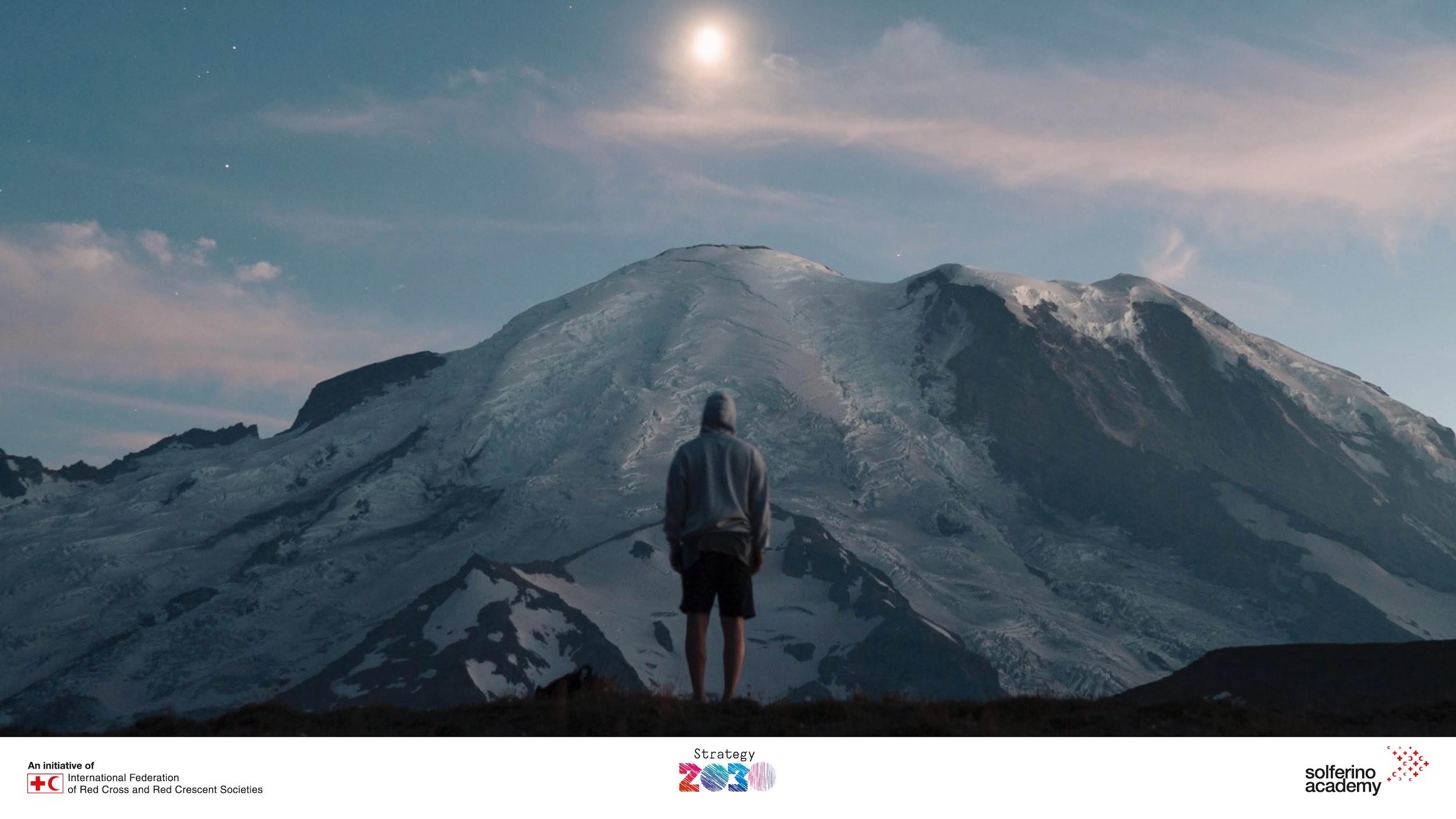 “In order to change an existing imagined order, we must first believe in an alternative imagined order”
Yuval Noah Harari, 2014
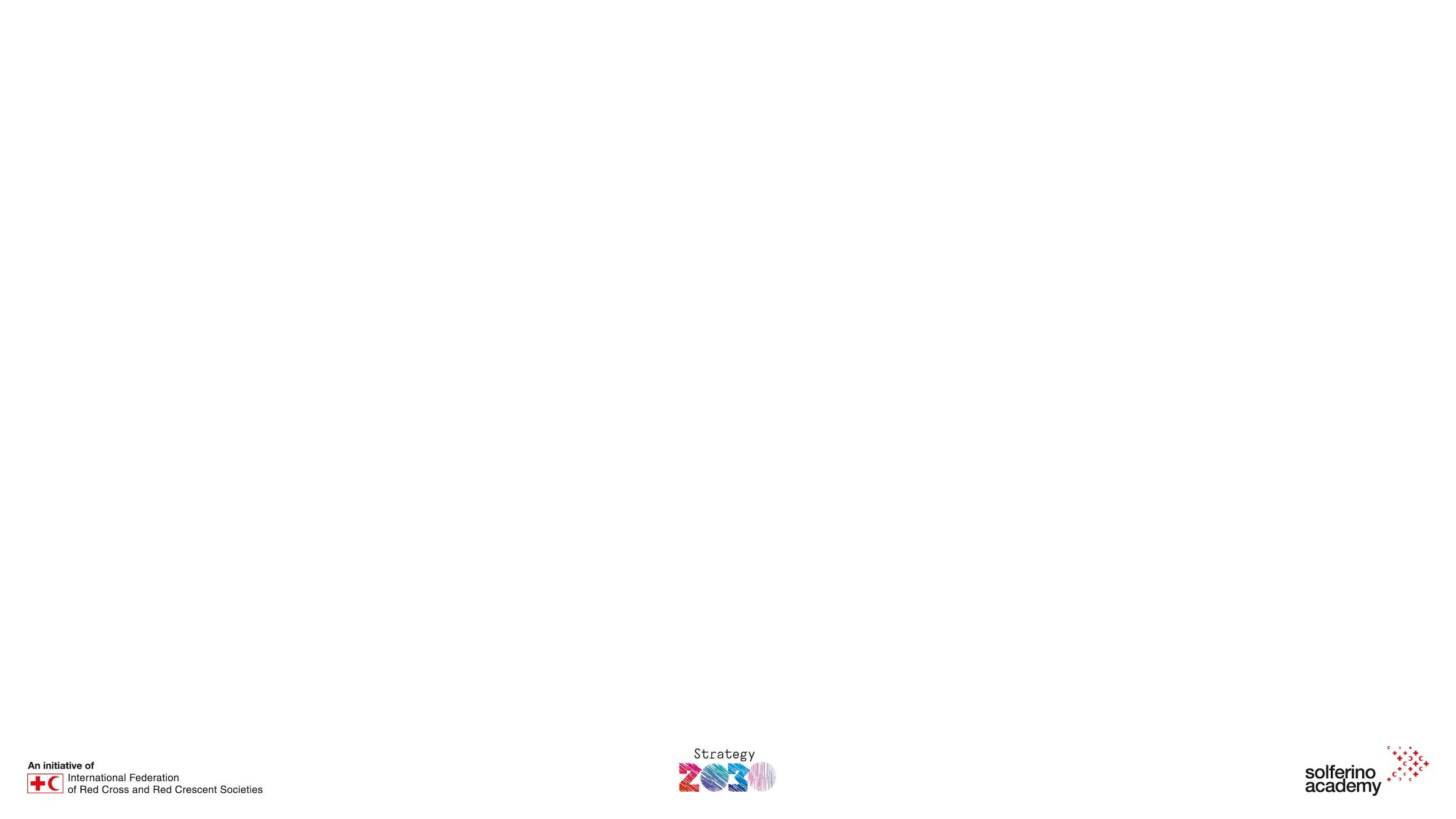 WHAT IS OUR 
PREFERRED FUTURE?
WHAT IS MOST
IMPORTANT TO US?
VISIONING
WHAT VISION WILL LEAD US FORWARD?
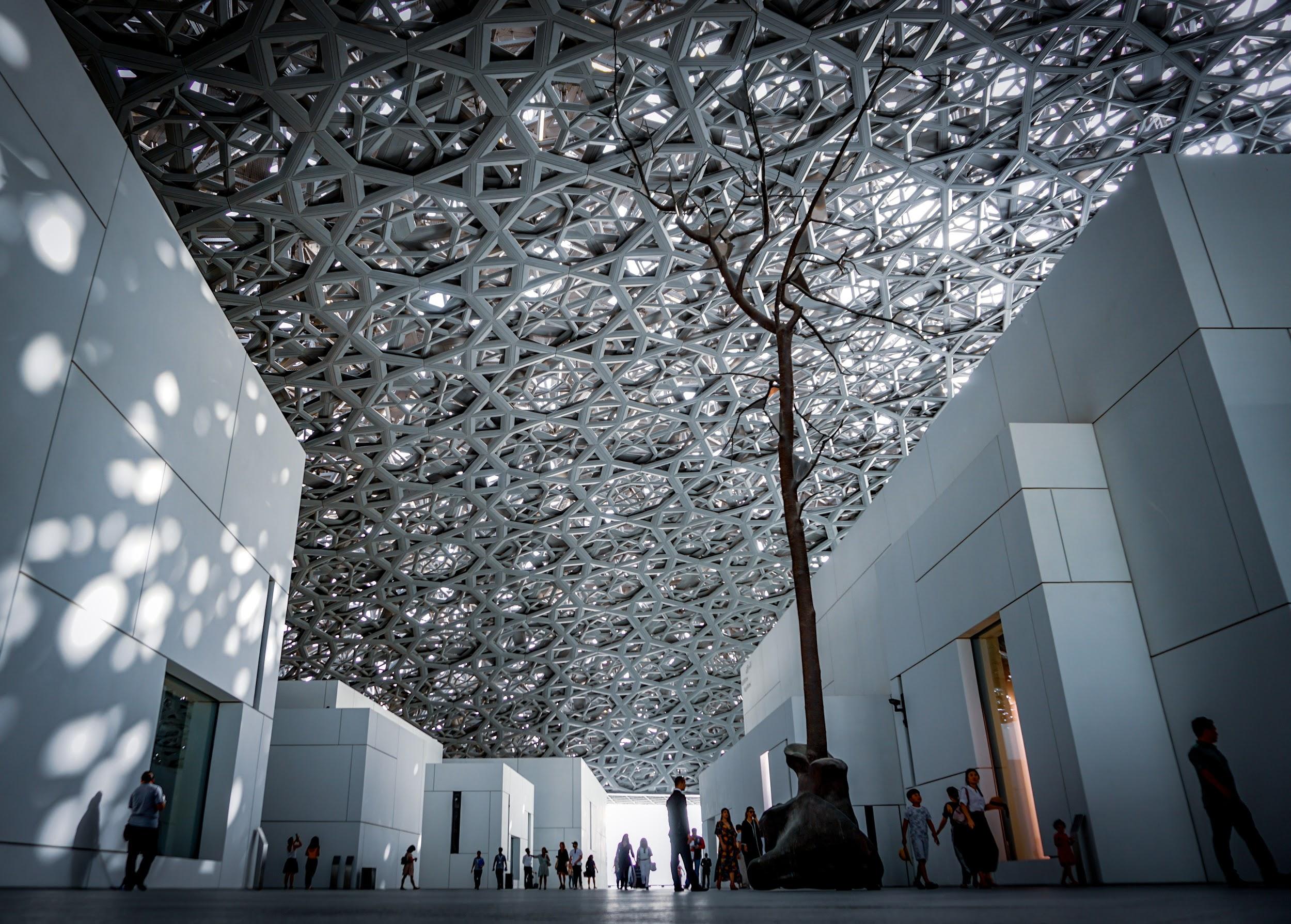 QUESTION: 
SHOULD WE MAINTAIN A STRUCTURE THAT FITS THE LAST 10 YEARS OR SHOULD WE TRANSFORM INTO A STRUCTURE THAT WILL BE  FIT FOR THE NEXT 10 YEARS?
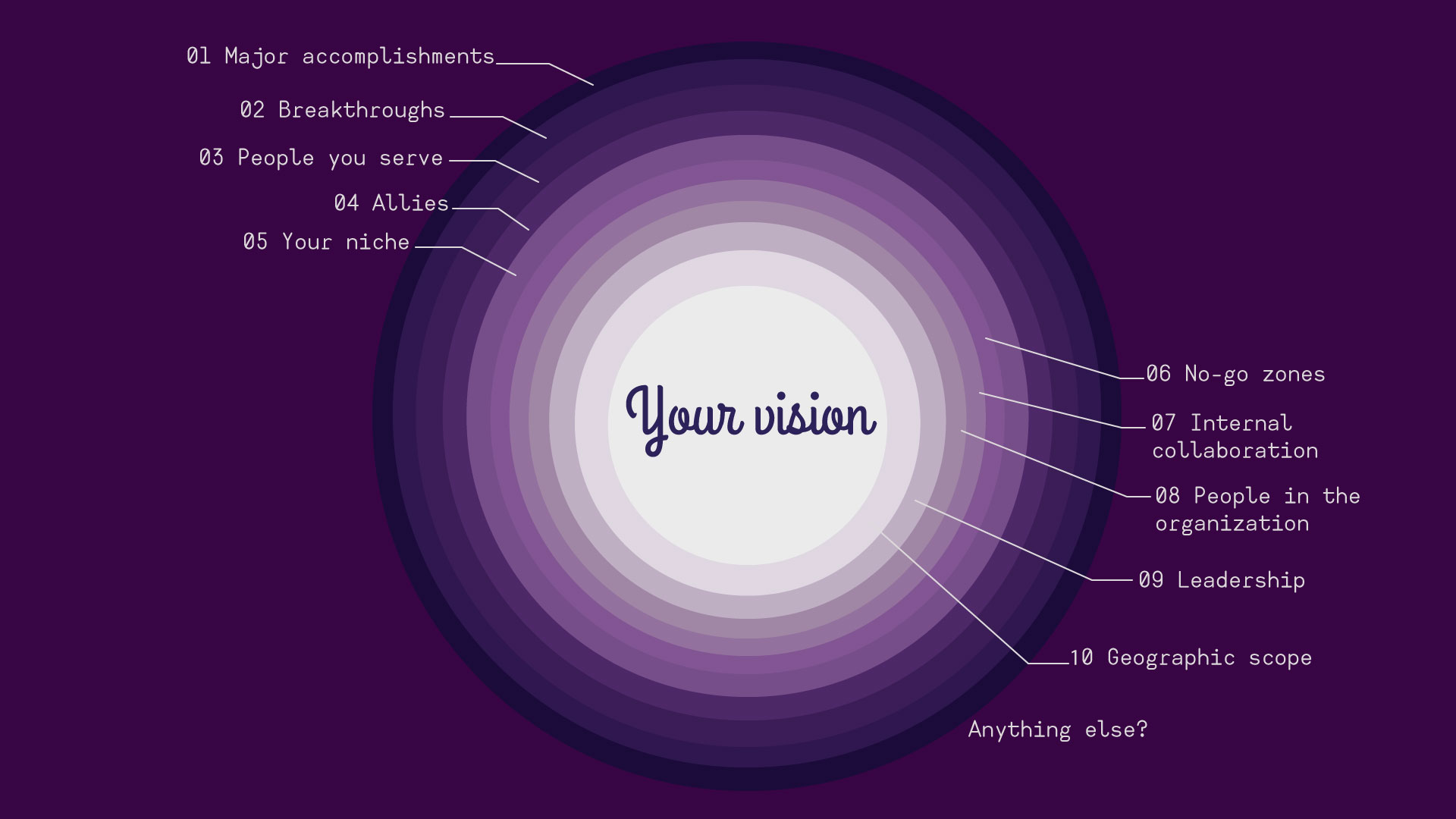 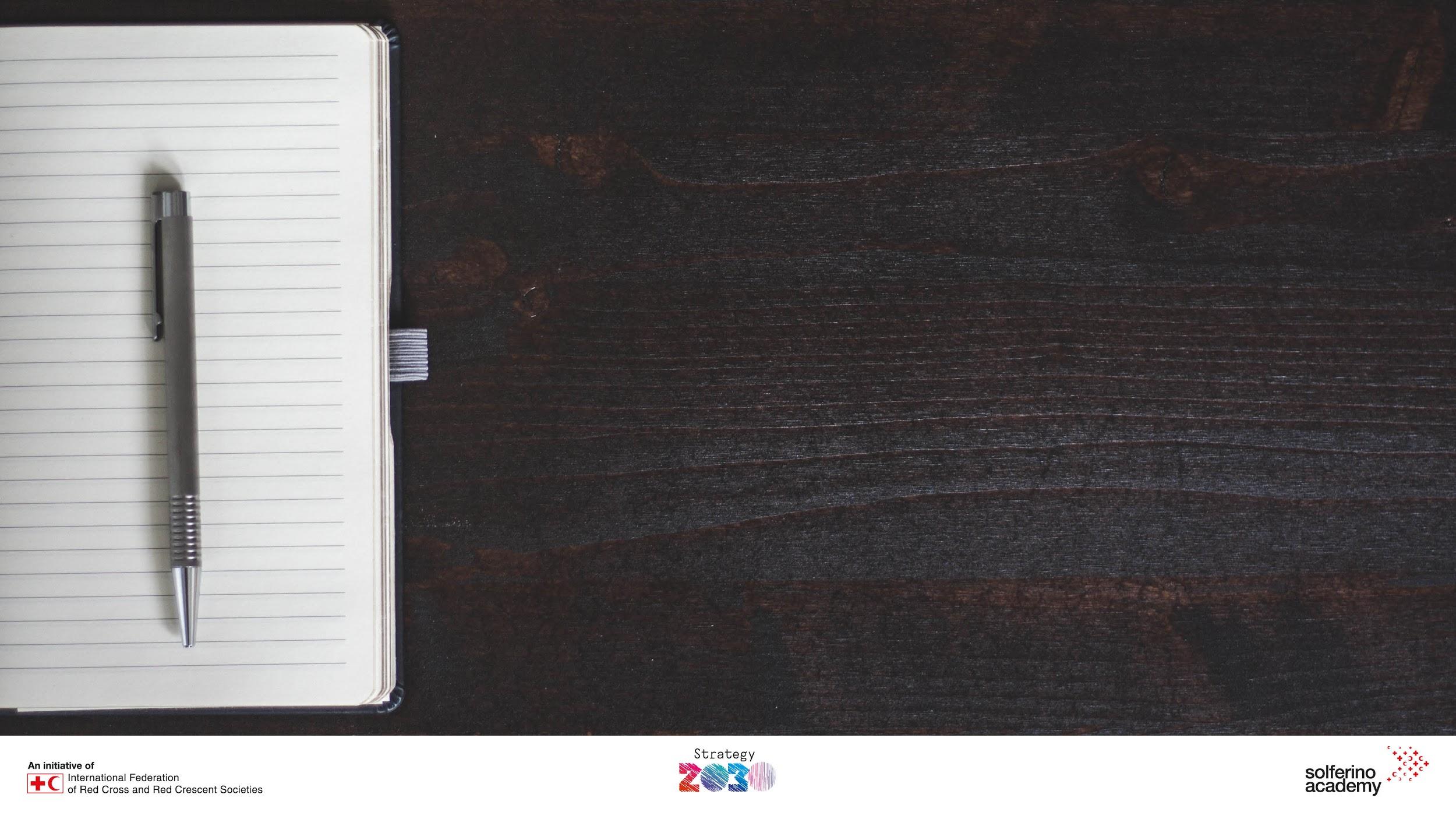 S2030 Futures is about giving everyone the ability to create, act upon, and be part of the emerging future – so that no one is left behind.
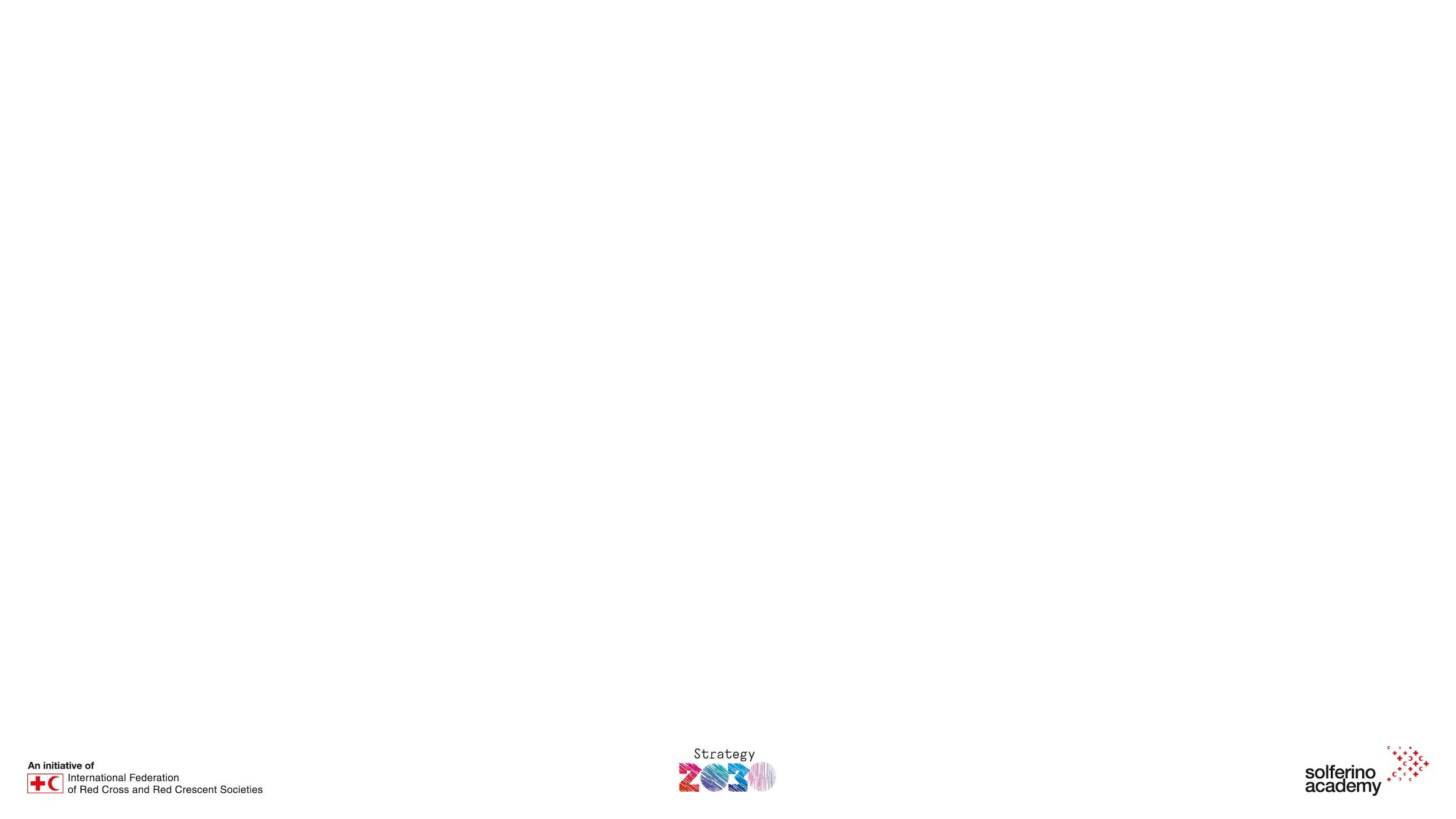 MAY YOU LIVE IN INTERESTING TIMES...
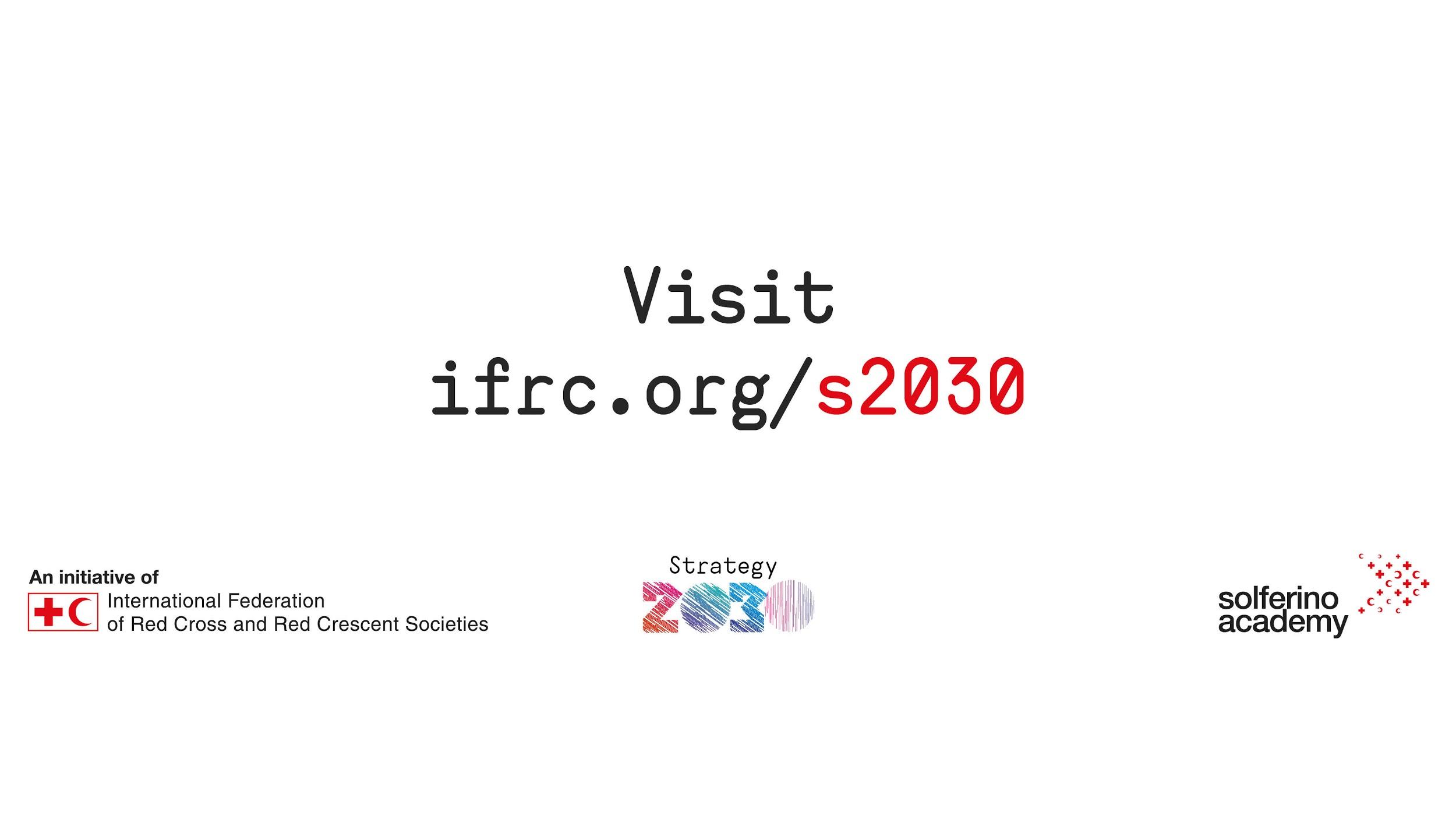